Lunchtime seminar
Department of Meteorology
University of Reading
29 May 2013
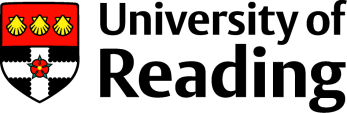 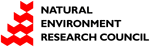 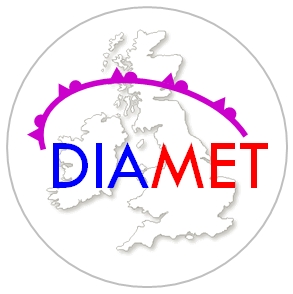 Understanding the mesoscale structure of extratropical cyclones Three Case Studies during the DIAMET Project
Oscar Martínez-Alvarado
Bob Plant, Laura Baker, Jeffrey Chagnon, Sue Gray, John Methven
Department of Meteorology
University of Reading
Hanna Joos, Maxi Böttcher, Heini Wernli
ETH Zurich
The conveyor belt paradigm – I
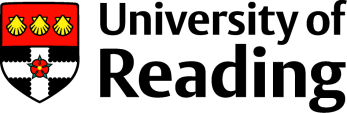 Shapiro – Keyser model of a cyclone life-cycle
Shapiro and Keyser (1990)
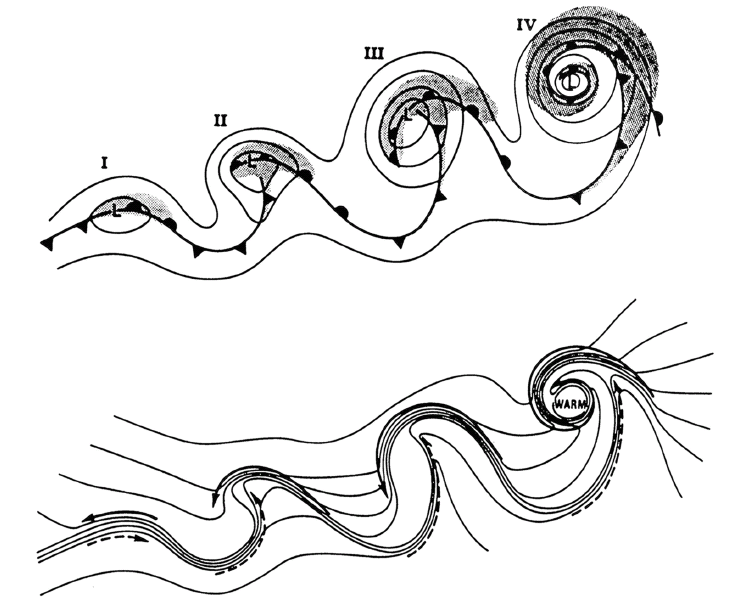 Occlusion is not precluded in this model (Schultz and Vaughan 2011)
In the following  the Shapiro – Keyser conceptual model of cyclogenesis will be regarded as a general model of a cyclone life-cycle
Warm
seclusion
Frontal
fracture
T-bone
Incipient
cyclone
Browning (2004) after Shapiro and Keyser (1990)
The conveyor belt paradigm – II
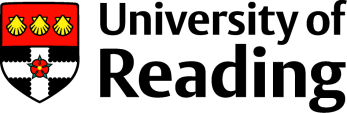 RGB Composite 1104 UTC 26 February 2002
Many people have contributed to the development of this model (e.g. Browning and Harrold 1971, Harrold 1973, Carlson 1980, Young et al. 1987, Browning and Roberts 1994, Schultz 2001)
First analyses: isentropic surface analysis based on radar and radiosonde observations
Later on: as model resolution increased, a new very useful tool became available: trajectory analysis (Wernli and Davies 1997, Wernli 1997)
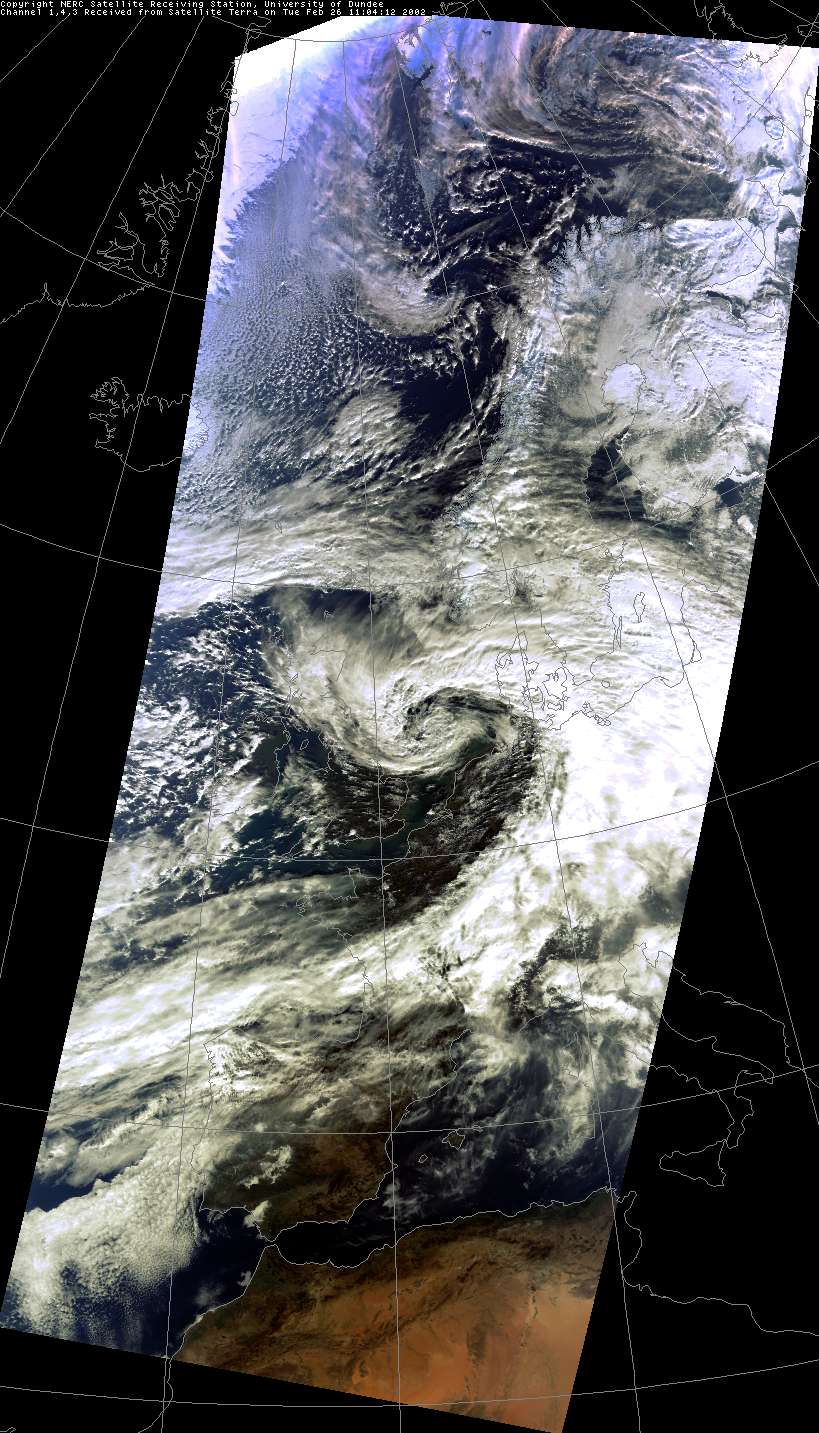 Satellite image courtesy of NERC Satellite Receiving Station, Dundee University, Scotland http://www.sat.dundee.ac.uk
The conveyor belt paradigm – III
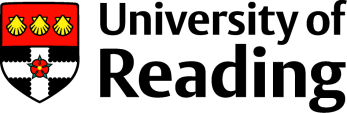 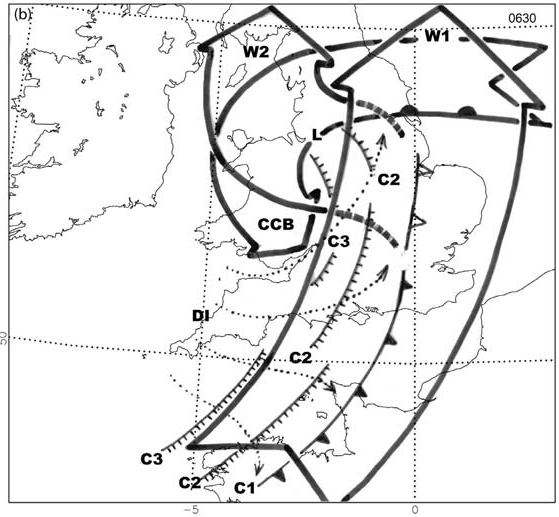 Four distinct air streams:

DI – dry intrusion
W1 – primary warm conveyor belt
W2 – secondary warm conveyor belt
CCB – cold conveyor belt
Browning (2005)
The conveyor belt paradigm – IV
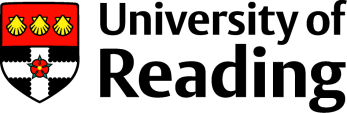 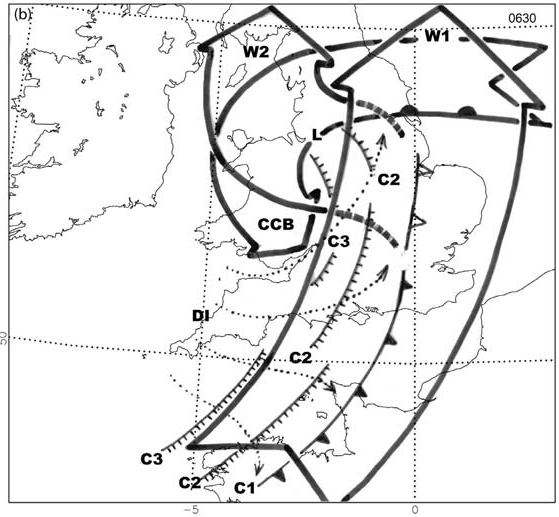 Four distinct air streams:

DI – dry intrusion
W1 – primary warm conveyor belt
W2 – secondary warm conveyor belt
CCB – cold conveyor belt
In the next slides I will discuss about W1 and W2 (re-labelled as WCB1 and WCB2) and CCB using three case studies in the framework of the DIAMET project
Browning (2005)
Outline
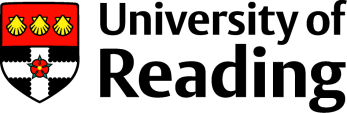 The DIAMET project
Three case-studies
Case-study I: 23-25 November 2009
Case-study II: 30 September 2011
Case-study III: 8 December 2011
Methods
Trajectory analysis
Tracers
The warm conveyor belt
The split of the warm conveyor belt (WCB1 and WCB2)
Altering the parameterised v resolved convection partition
The cold conveyor belt
Strong winds near the cyclone centre
Relationship with other streams: sting jets
DIAMET
DIAbatic influences on Mesoscale structures in ExtraTropical storms
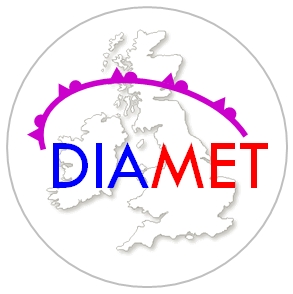 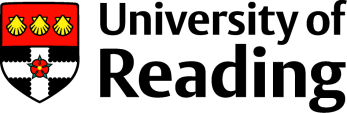 Overarching theme is the role of diabatic processes in generating mesoscale PV and moisture anomalies in cyclones, and the consequences of those anomalies for weather forecasts.
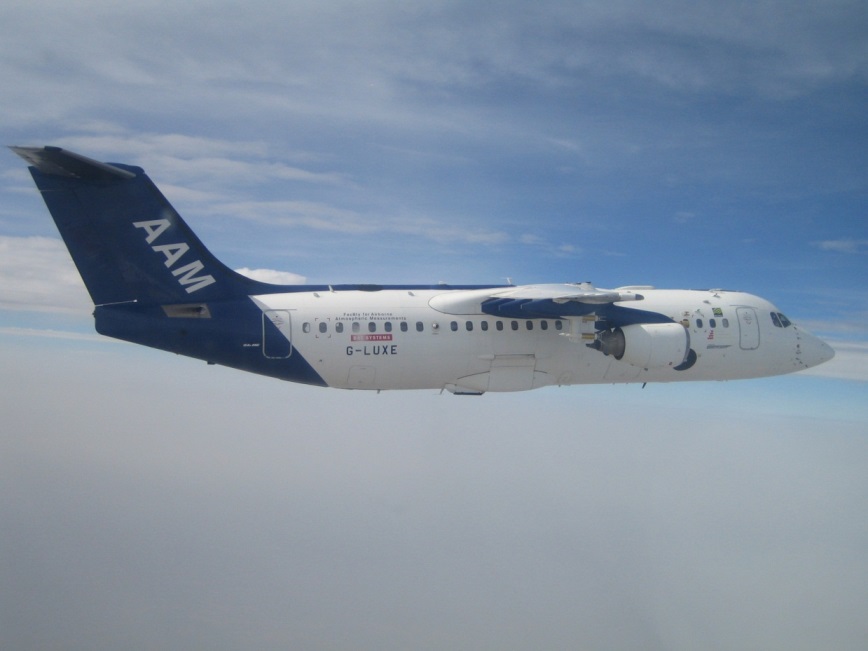 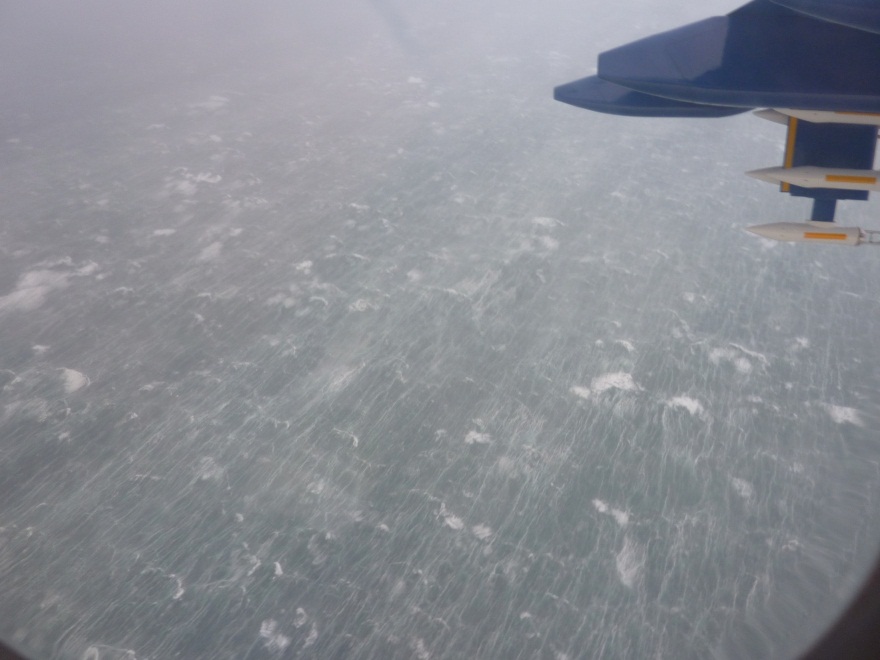 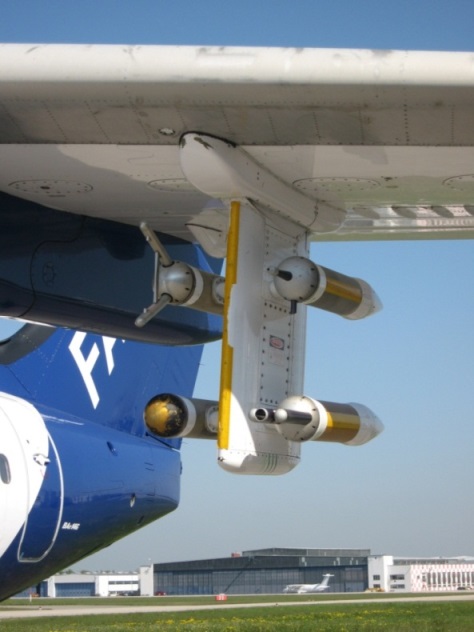 Modelling component
Strong observational component
FAAM research aircraft
Some of these observations will be used in the following
CASE-STUDIES
Case-Study I: 23-25 November 2009
Channel 22, satellite Aqua
0247 UTC 25 Nov 2009
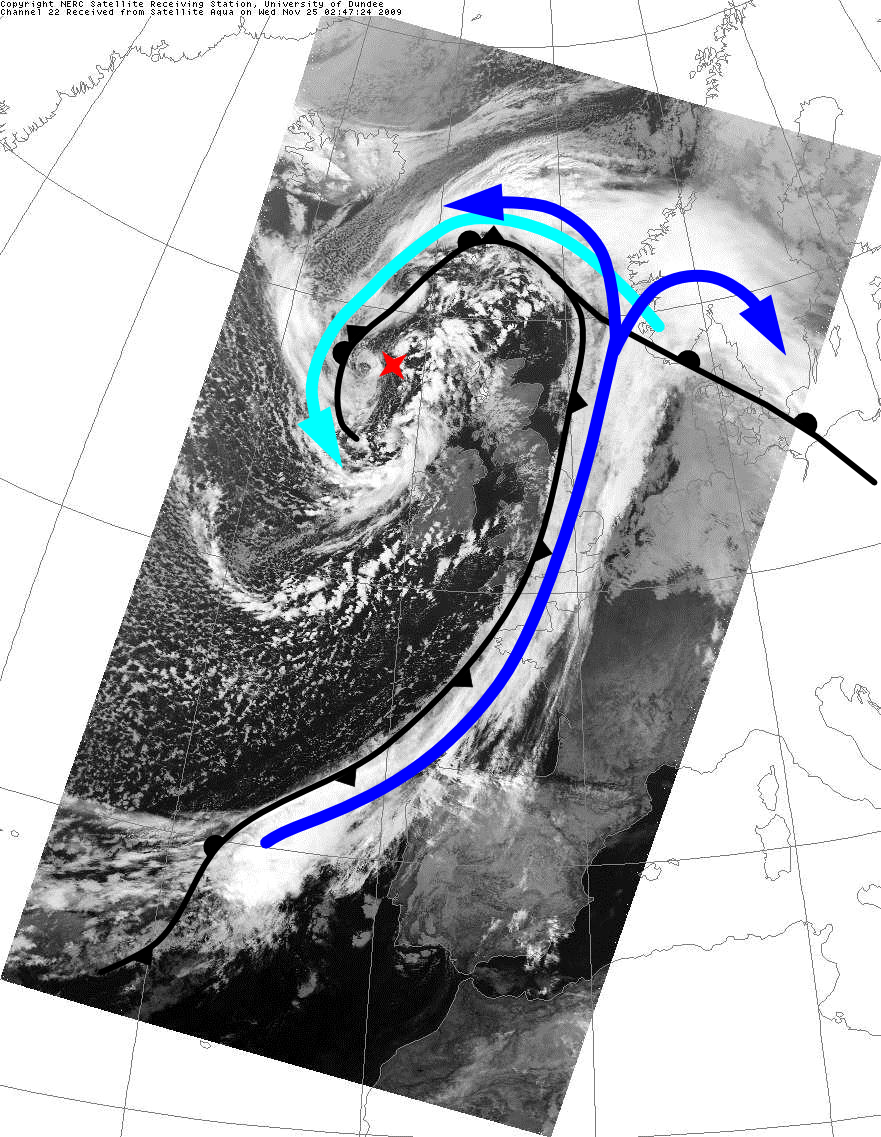 Cold conveyor belt
The surface low formed in the North Atlantic on 23 November 2009 along an east-west oriented baroclinic zone
The low deepened from 0000 UTC 23 November to 0000 UTC 25 November 2009 and moved eastward.
The downstream ridge and downstream trough also amplified during this period.
By 0000 UTC 25 November, the system was occluded and had undergone “frontal fracture”.
Precipitation was heavy and continuous along the length of the cold front during the period 23-25 November 2009. As such, this is an ideal case for examining diabatic heating in a WCB.
Cyclone’s low pressure centre
Warm conveyor belt
Satellite image courtesy of NERC Satellite Receiving Station, Dundee University, Scotland http://www.sat.dundee.ac.uk 
Surface fronts based on the Met Office analysis at 00 UTC 25 Nov 2009 (archived by http://www.wetter3.de/fax)
Case-Study II: 30 September 2011
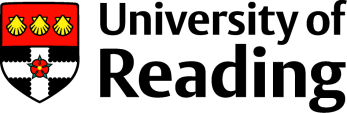 Low-pressure system centred to the southwest of Iceland with a long-trailing cold front. 
Development began 0600 UTC 28 September 2011 at 43°N 28°W.
From there it travelled northwards to be located around 62°N 25°W at 1200 UTC 30 September 2011, deepening from 997 hPa to 973 hPa in 54 hours. 
Analysis of parameterised v resolved convection
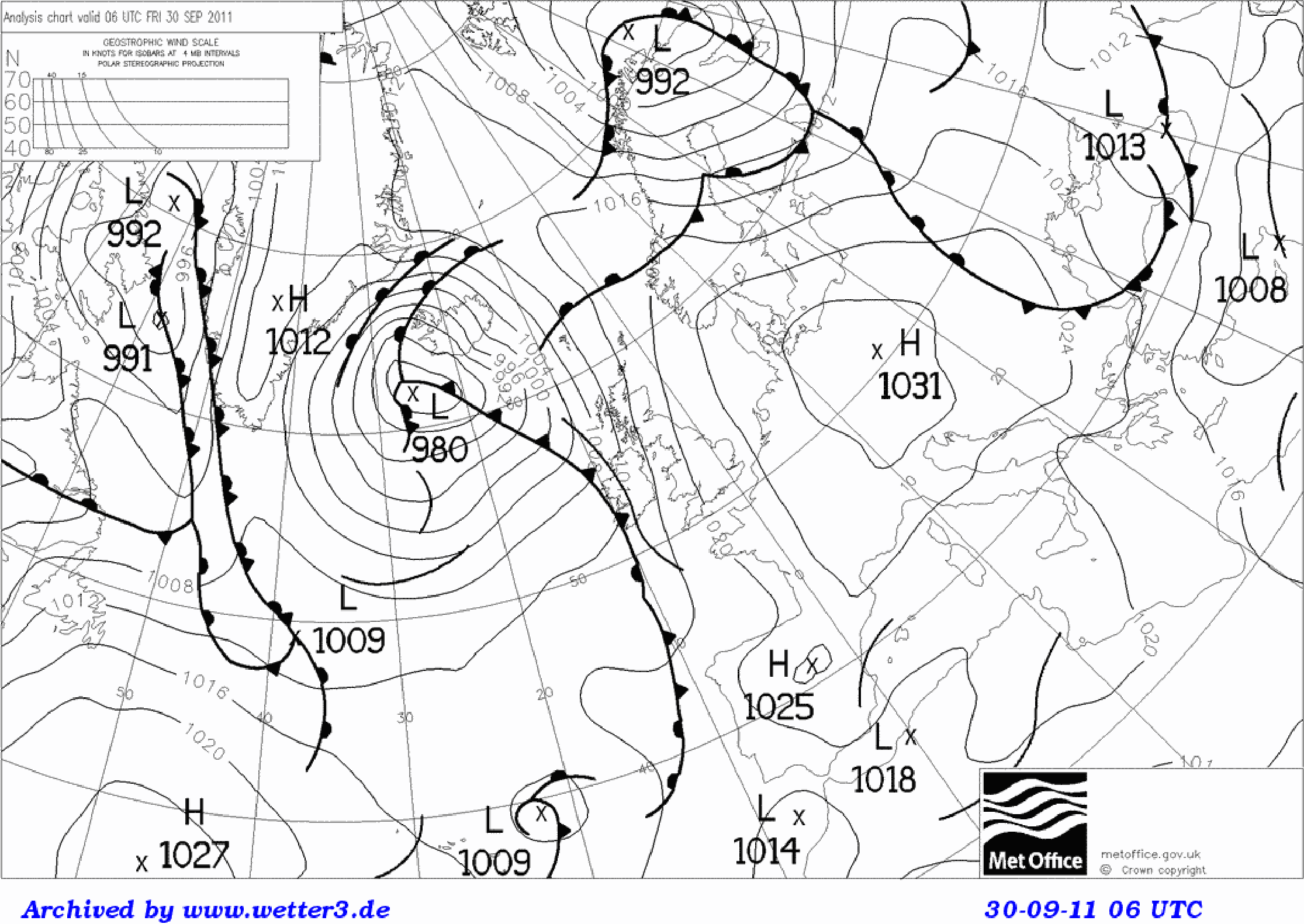 Met Office operational analysis chart at 06 UTC 30 Sep 2011 
	(archived by http://www.wetter3.de/fax)
Case-Study III: 8 December 2011
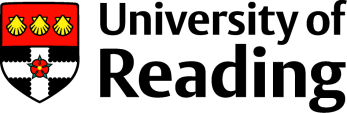 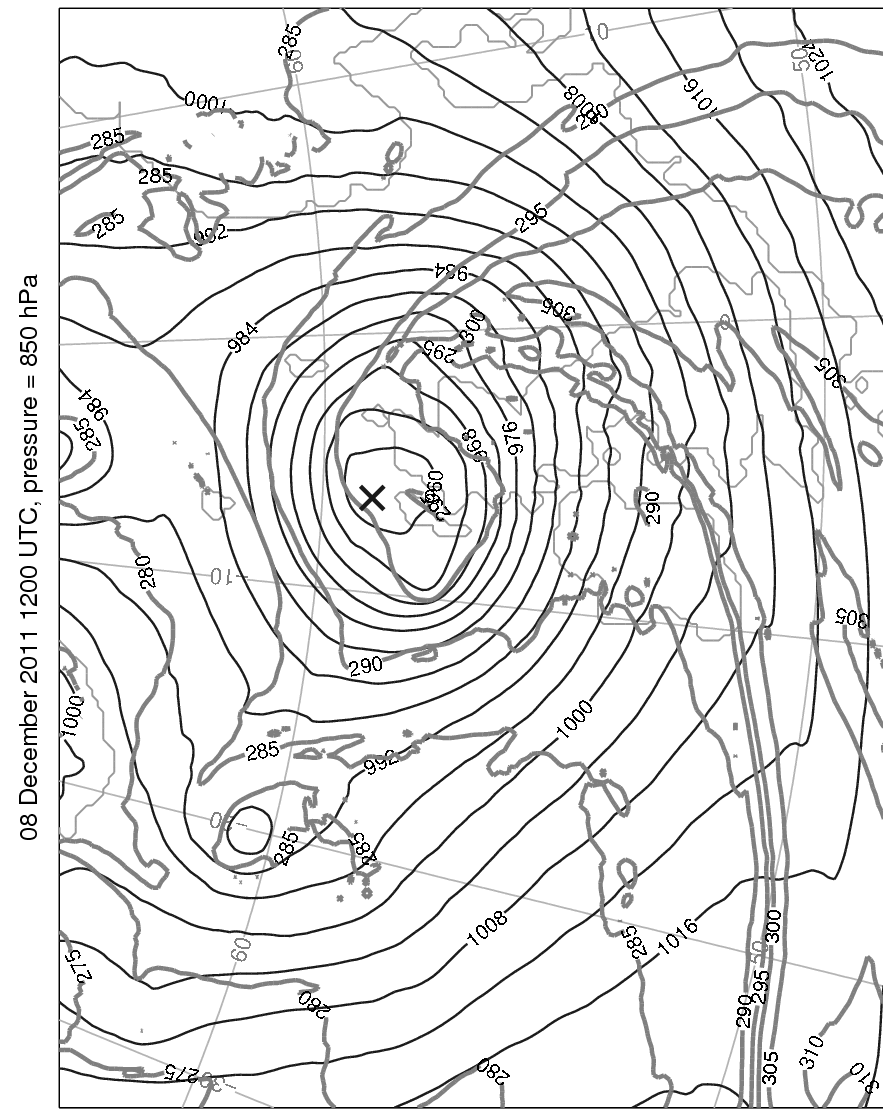 Analysis of the causes of very strong near-surface winds
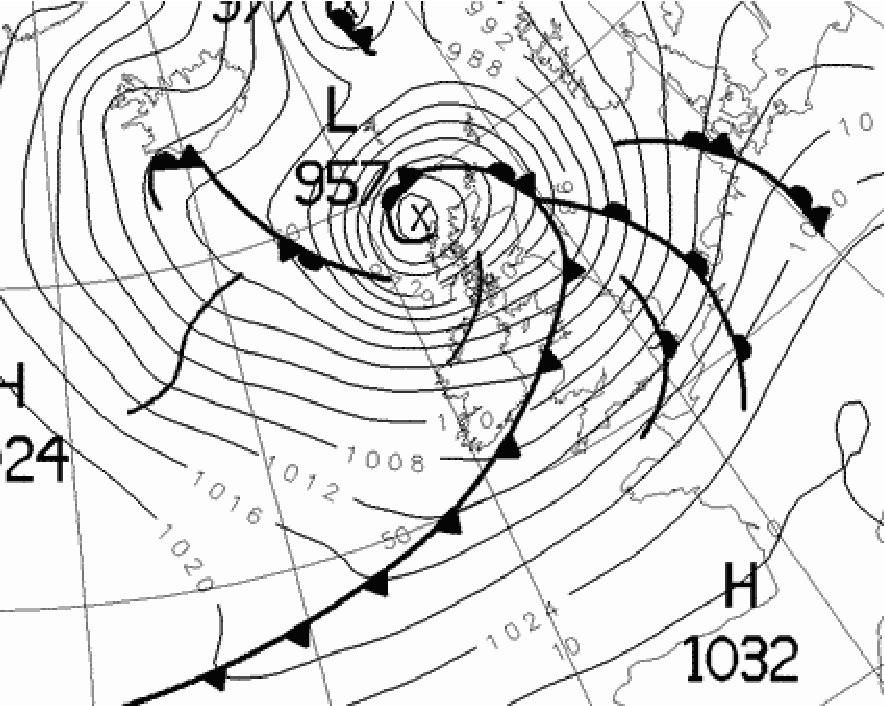 Met Office Analysis Chart valid at 1200 UTC 8 Dec 2011
Model MSLP (thin black) and 850-hPa equivalent potential temperature (grey bold) at 1200 UTC 8 Dec 2011
METHODS
Methods
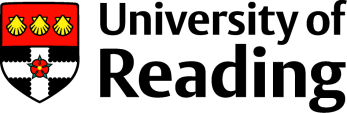 Tracers (I)
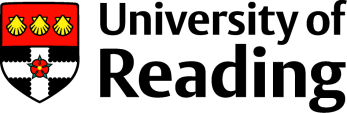 Tracers (II)
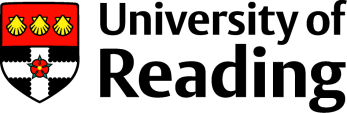 The conserved field is affected by advection only
Total rate of change
Sources
Advection of accumulated tendencies
Advection of conserved field
Consistency between tracersand trajectories
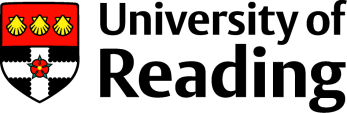 10
THE WARM CONVEYOR BELT
The warm conveyor belt – I
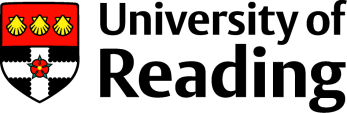 “[A] well-defined stream of air bounded at the top by air of different origin advecting over the cold front, in the west by the cold front and in the east by the edge of the significant northward flow of air; farther east the relative flow is light and rather variable in direction above the friction layer. However, within the friction layer some air enters the belt from the east and such air can at times constitute most of the inflow to the conveyor belt.” Harrold (1973)
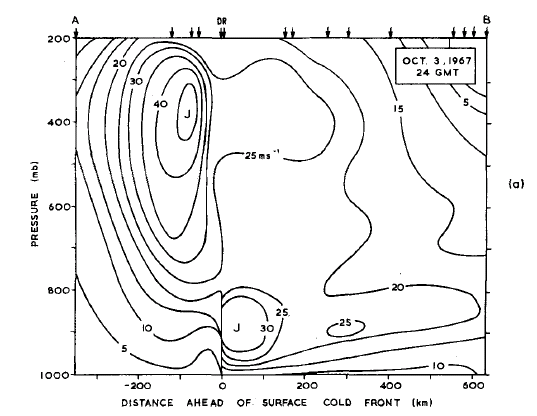 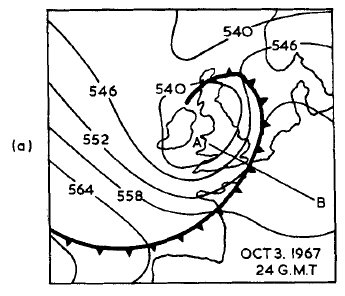 Browning and Pardoe (1973)
The warm conveyor belt – II
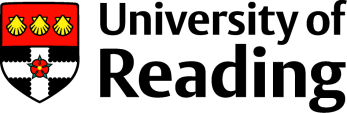 “[A] well-defined stream of air bounded at the top by air of different origin advecting over the cold front, in the west by the cold front and in the east by the edge of the significant northward flow of air; farther east the relative flow is light and rather variable in direction above the friction layer. However, within the friction layer some air enters the belt from the east and such air can at times constitute most of the inflow to the conveyor belt.” Harrold (1973)
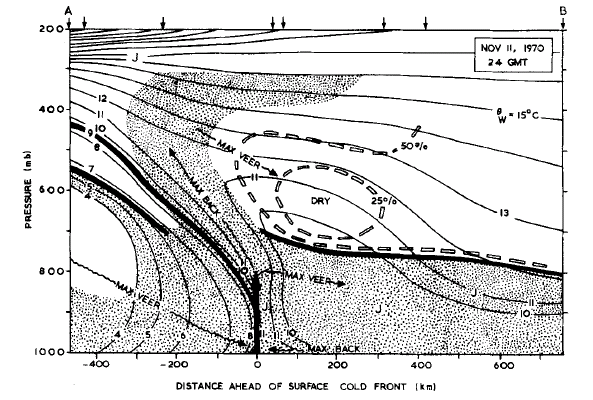 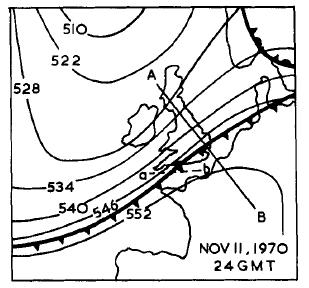 Browning and Pardoe (1973)
The warm conveyor belt – III
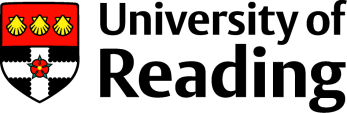 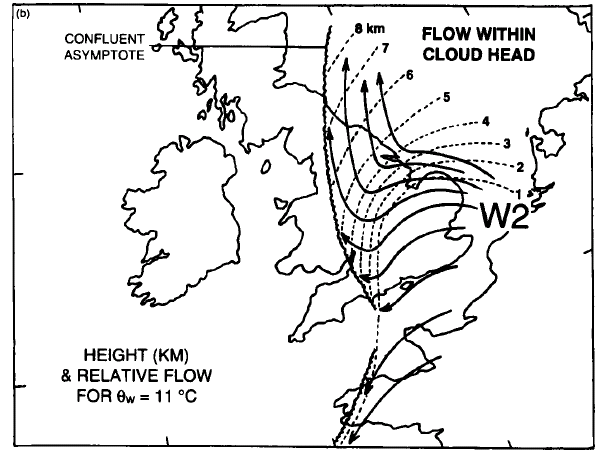 Isentropic analysis
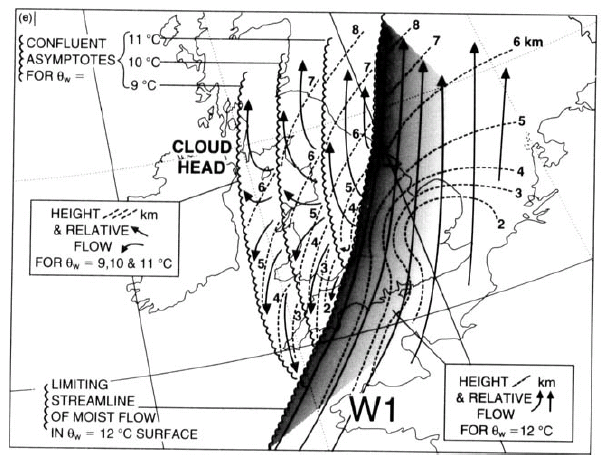 Browning and Roberts (1994)
The warm conveyor belt – IV
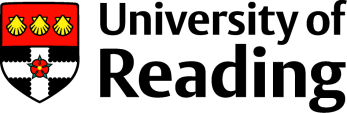 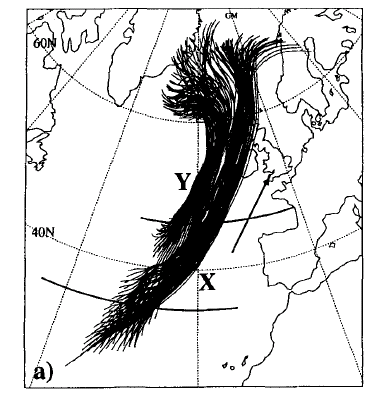 Trajectory analysis
Introduced by Wernli and Davis (1997) preceded in a different form by Schär and Wernli (1993).
Form the basis of a number of studies about warm conveyor belts (e.g. Eckhardt et al. 2004, Joos and Wernli 2012)
WCB trajectories are identified by their total ascent in term of the tropopause height or by a fixed threshold, for example
	Dp > 600 hPa
Wernli (1997)
Case-study I: 23-25 November 2009
The split of the wcb
WCB in case-study I
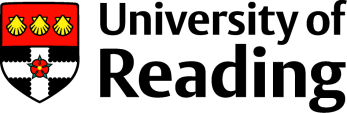 Colour shading – 850-hPa equivalent potential temperature: pink – warm, blue – cold 
Black thin lines – mean sea level pressure
Dynamic tropopause – 2-PVU contour on the 315-K isentropic surface
Both streams start in the boundary layer
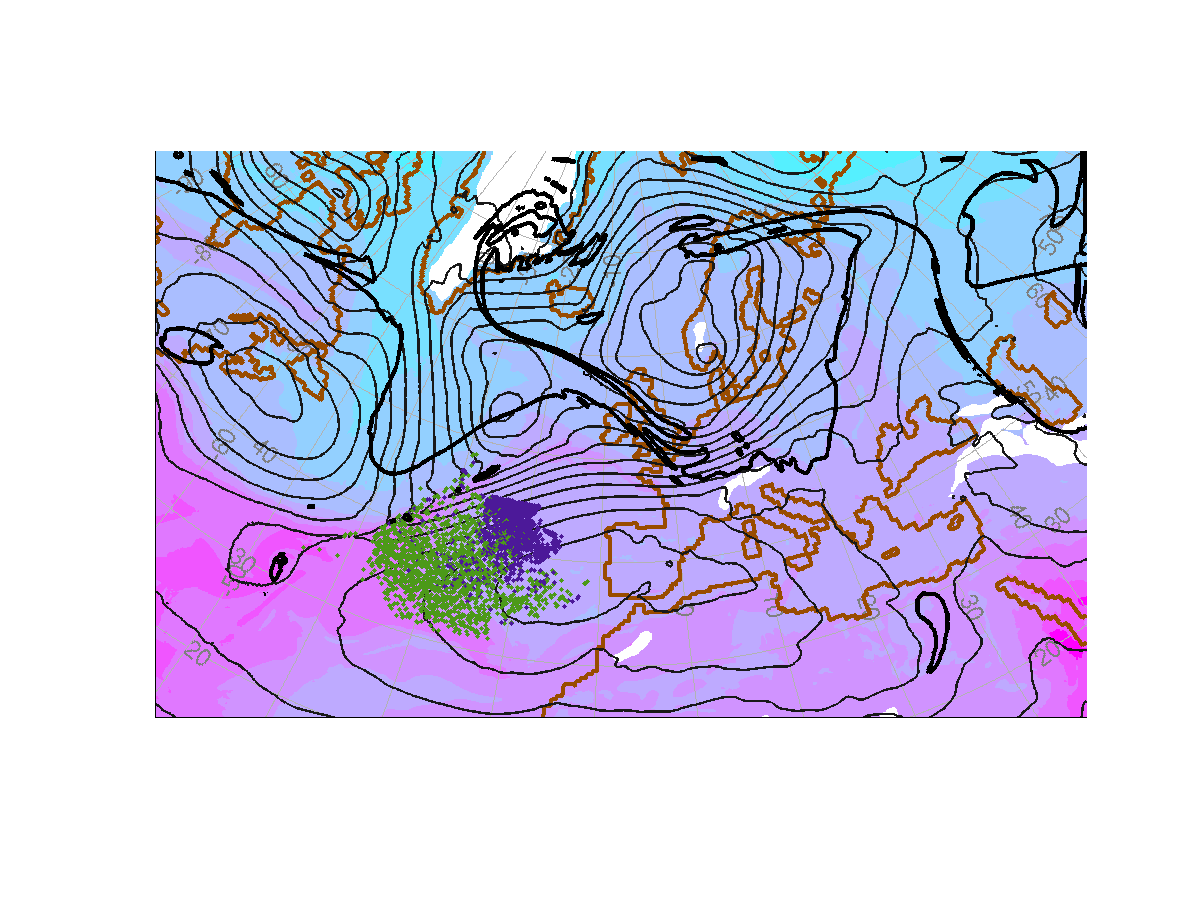 WCB in case-study I
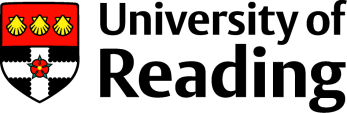 Colour shading – 850-hPa equivalent potential temperature: pink – warm, blue – cold
Black thin lines – mean sea level pressure
Dynamic tropopause – 2-PVU contour on the 315-K isentropic surface
Both streams start in the boundary layer
WCB1 turns anticyclonically – following the upper-level ridge
WCB2 turns cyclonically – into the cyclone centre
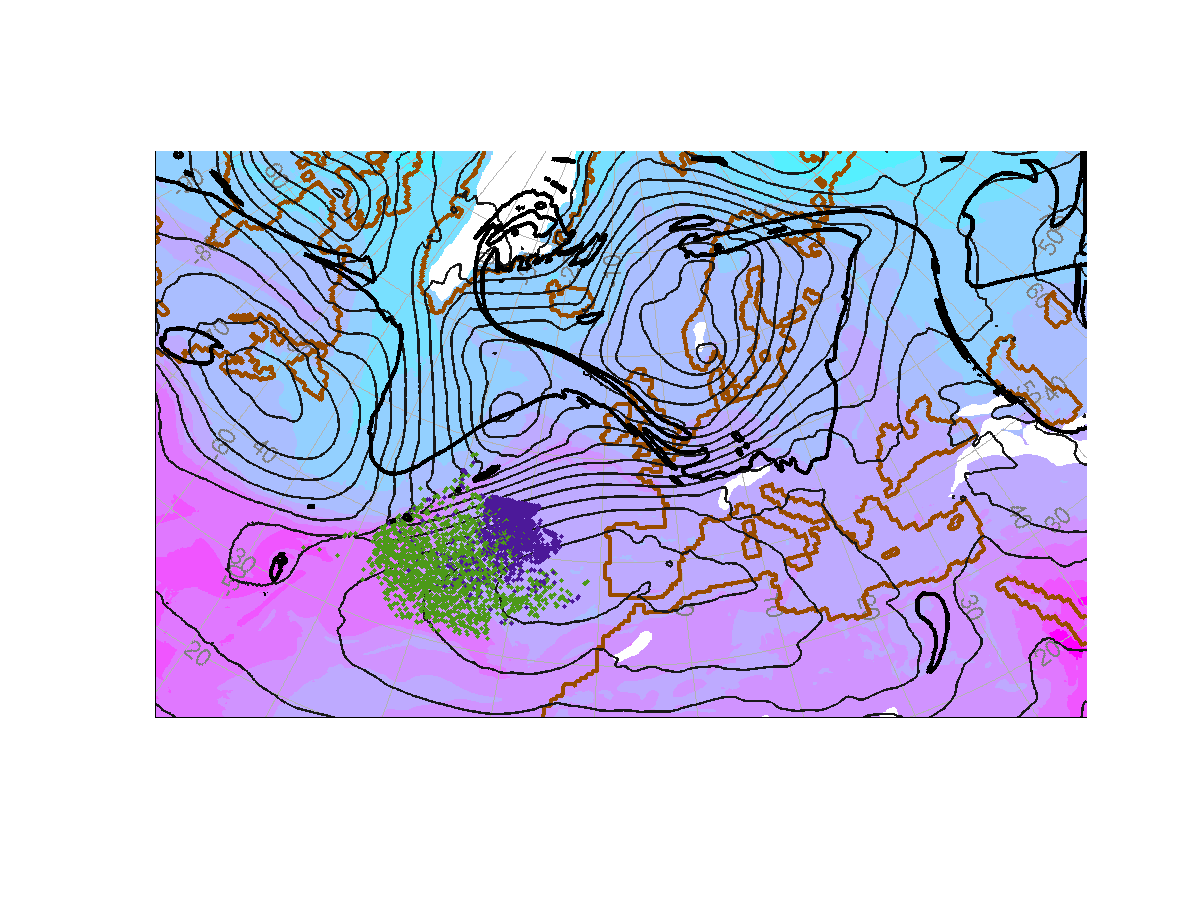 WCB in case-study I
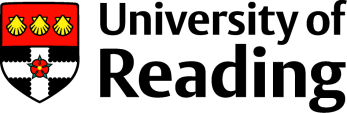 Colour shading – 850-hPa equivalent potential temperature: pink – warm, blue – cold
Black thin lines – mean sea level pressure
Dynamic tropopause – 2-PVU contour on the 315-K isentropic surface
Both streams start in the boundary layer
WCB1 turns anticyclonically – following the upper-level ridge
WCB2 turns cyclonically – into the cyclone centre
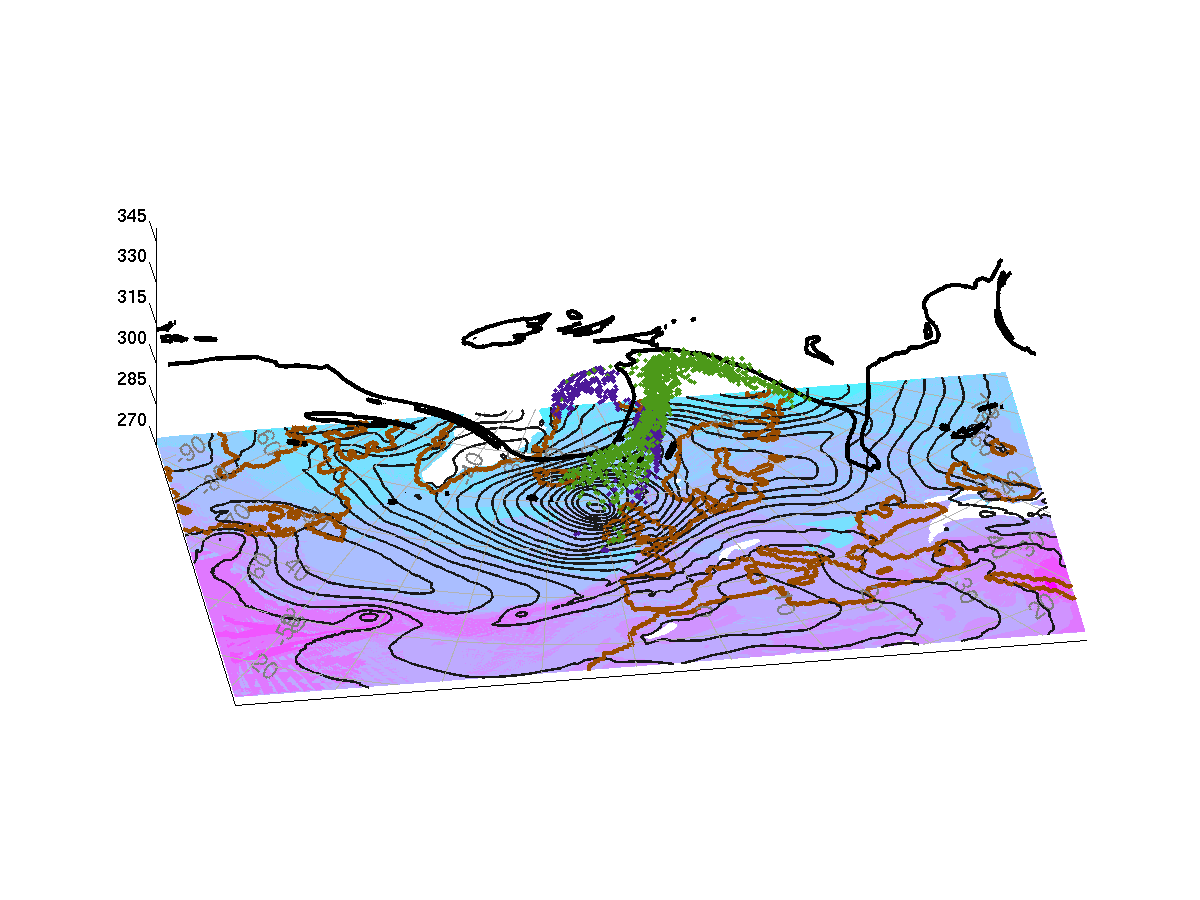 Dropsonde observations
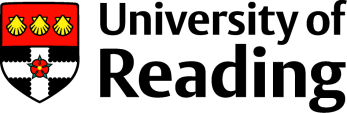 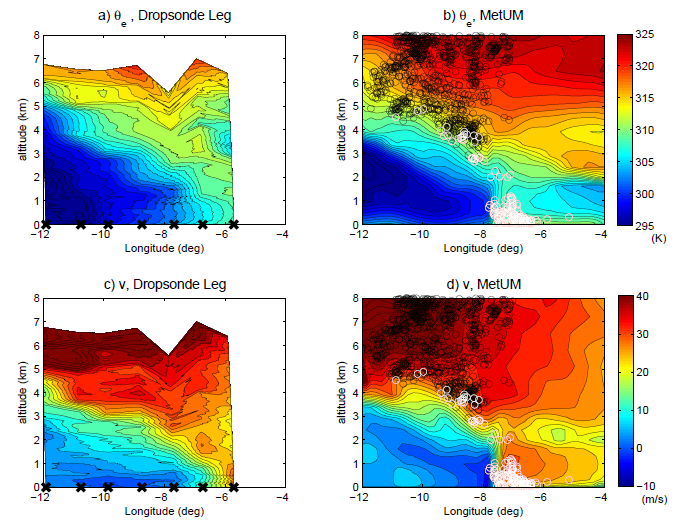 WCB1
WCB2
WCB1
WCB2
Martínez-Alvarado et al. (2013, in preparation)
Figure courtesy Jeffrey Chagnon
Dropsonde observations
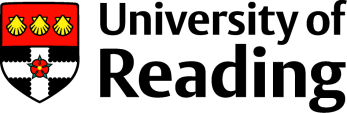 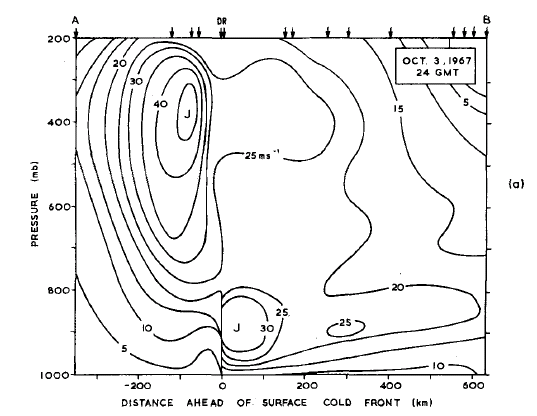 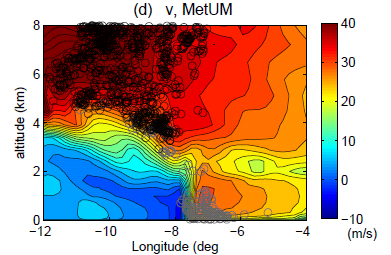 WCB1
WCB2
Martínez-Alvarado et al. (2013, in preparation) 
Figure courtesy Jeffrey Chagnon
Browning and Pardoe (1973)
WCB1
WCB2
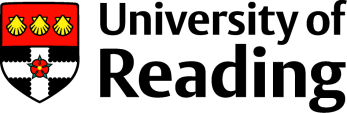 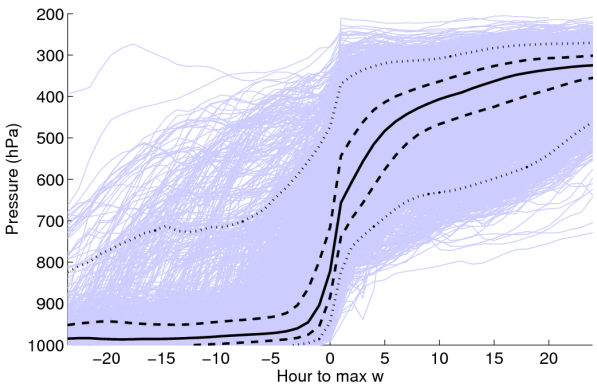 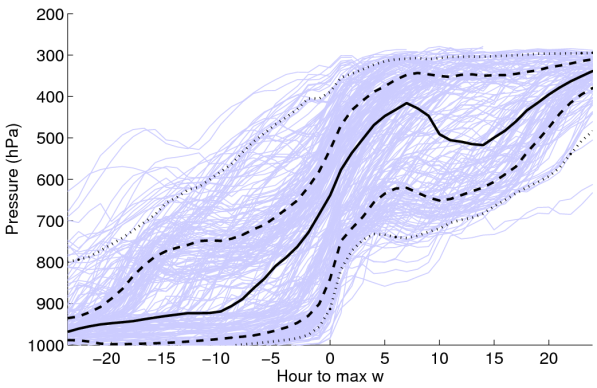 Time zero: 
defined as the time of maximum ascent for each trajectory
Solid black: 
trajectory-ensemble median
Dashed black: 
25-th, 75-th percentiles
Dotted black: 
5-th, 95th percentiles
Purple/blue: 
Individual trajectories (only showing 1 in 10)
Pressure (hPa)
Pressure (hPa)
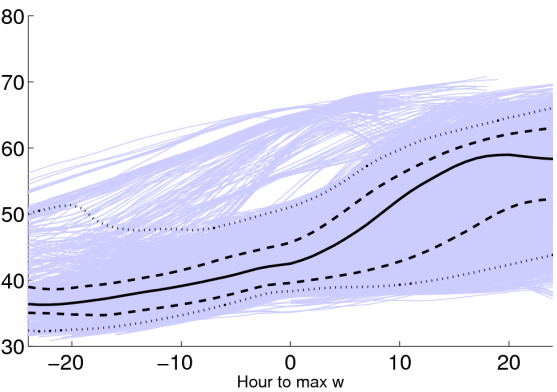 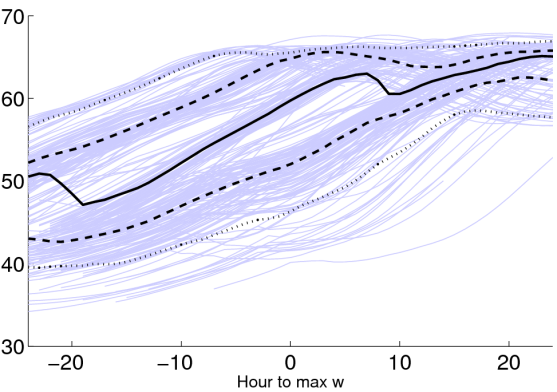 Latitude (degN)
Latitude (degN)
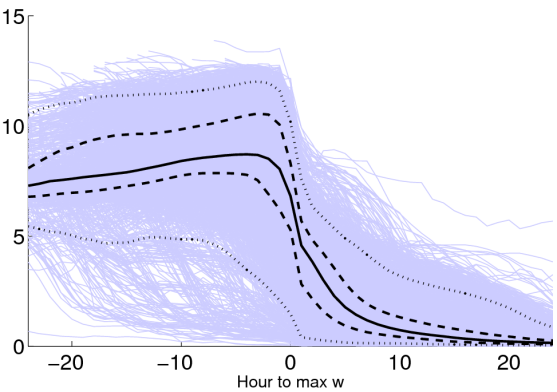 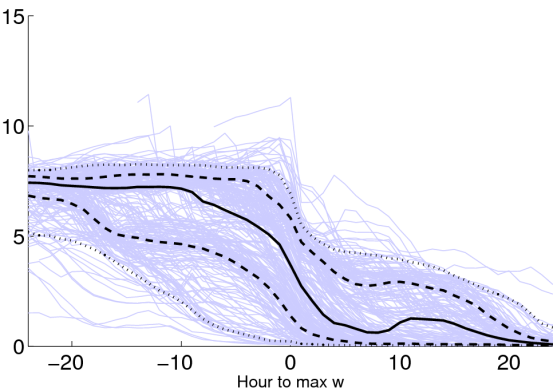 q (g kg-1)
q (g kg-1)
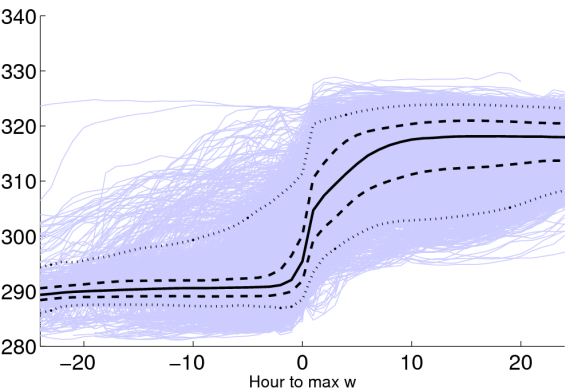 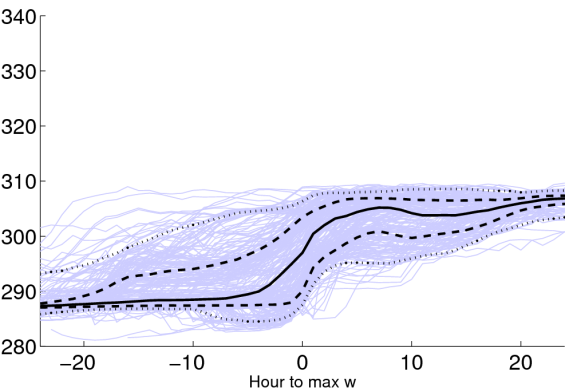 Theta (K)
Theta (K)
WCB1
WCB2
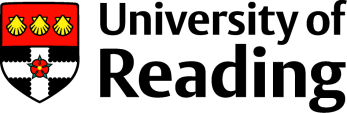 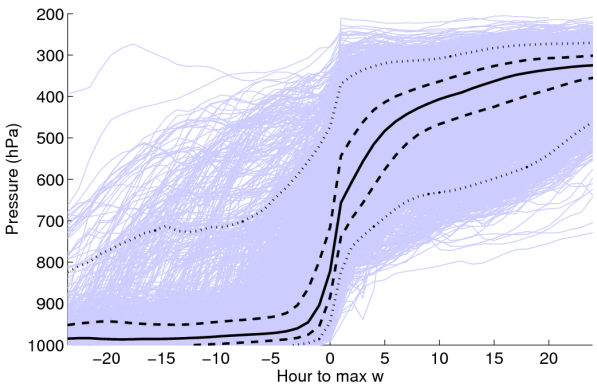 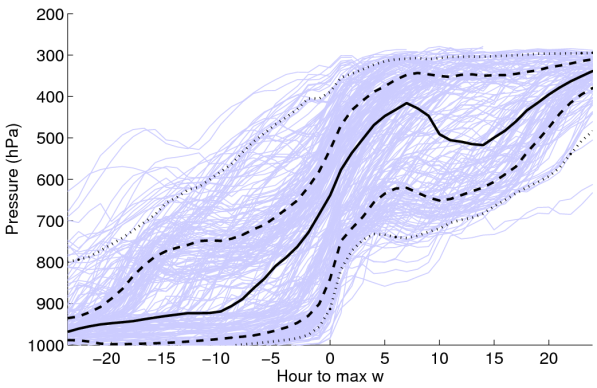 Time zero: 
defined as the time of maximum ascent for each trajectory
Solid black: 
trajectory-ensemble median
Dashed black: 
25-th, 75-th percentiles
Dotted black: 
5-th, 95th percentiles
Purple/blue: 
Individual trajectories (only showing 1 in 10)
Pressure (hPa)
Pressure (hPa)
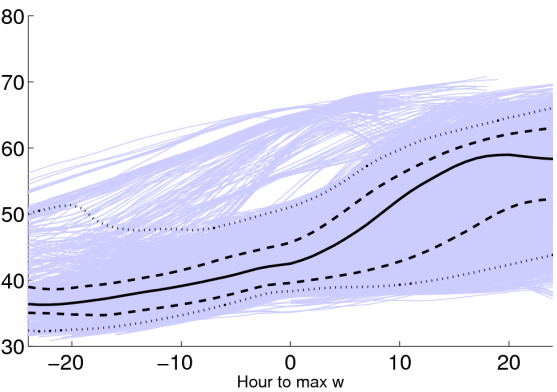 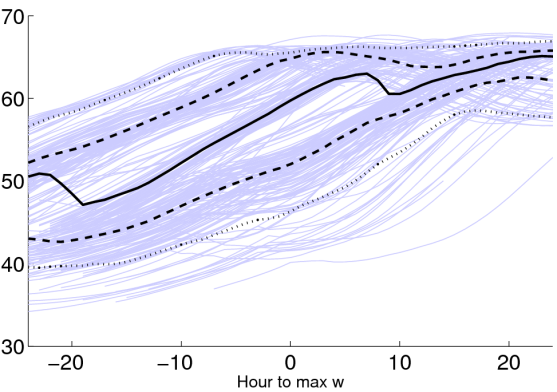 Latitude (degN)
Latitude (degN)
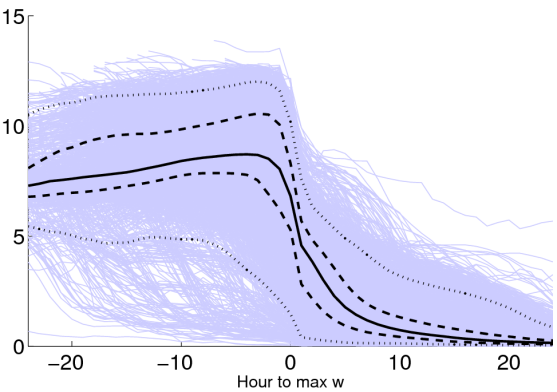 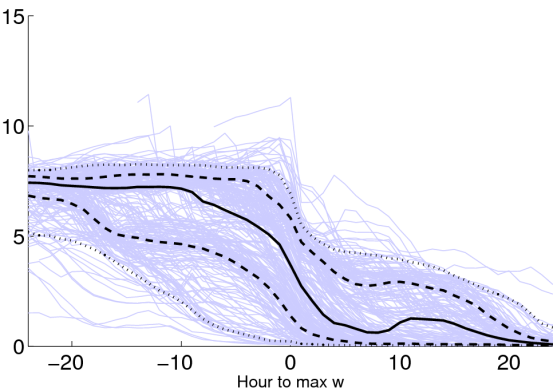 q (g kg-1)
q (g kg-1)
Why do we find these differences between WCB1 and WCB2?
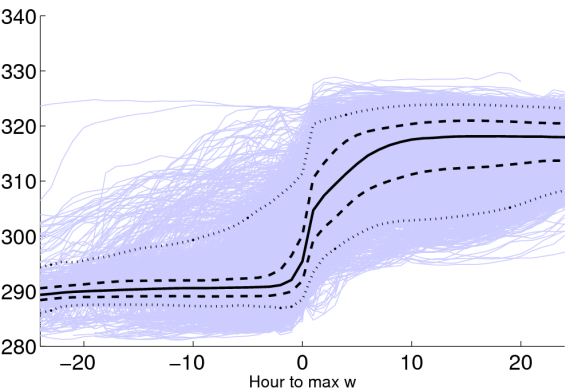 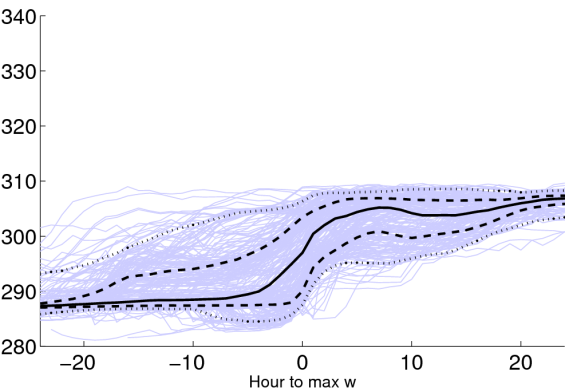 Theta (K)
Theta (K)
Heating rates and the WCB split
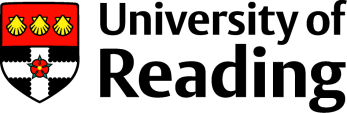 Total heating rate in the MetUM
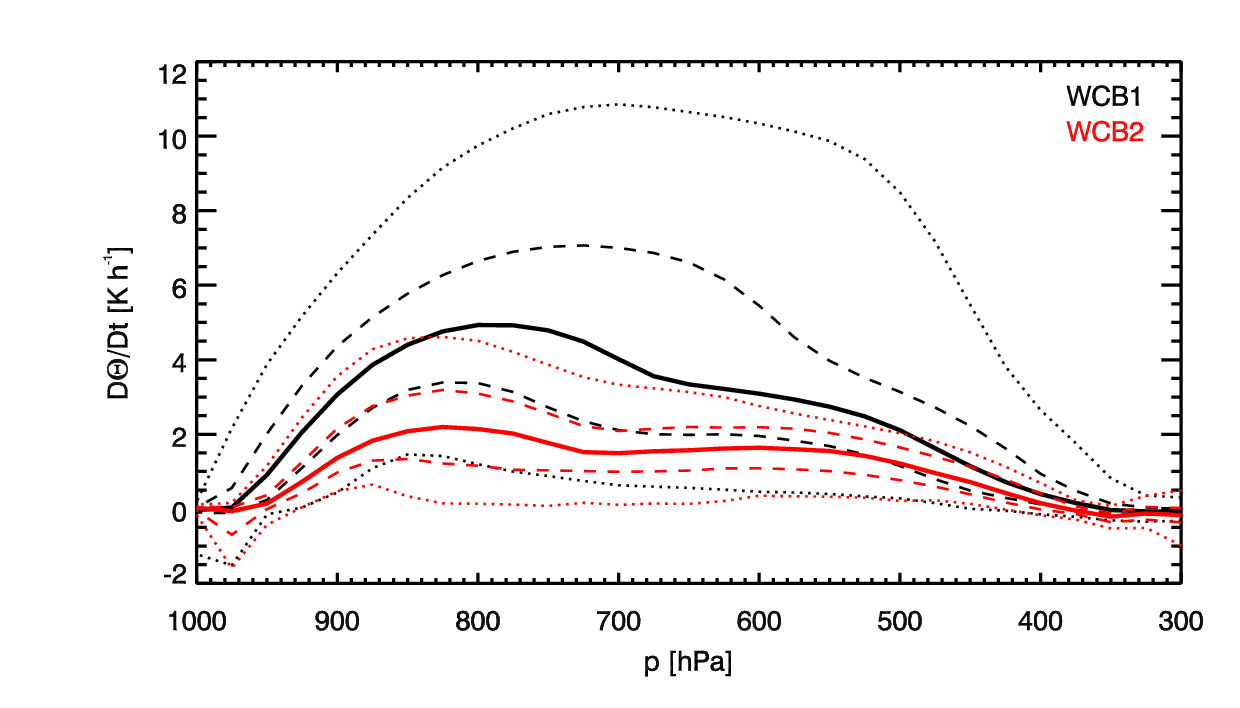 Two models: 
Reading: Met Office Unified Model (MetUM)
ETH Zürich: the COSMO model
Same initial conditions
ECMWF operational analysis
Similar resolutions
MetUM 12-km grid spacing
COSMO model: 17-km grid spacing
Different dynamical core and parameterisation schemes
Martínez-Alvarado et al. (2013, in preparation) 
Figure courtesy Hanna Joos
Heating rates and the WCB split
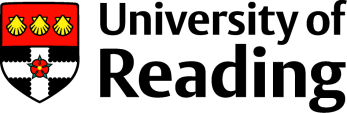 MetUM
Total heating rate in the MetUM
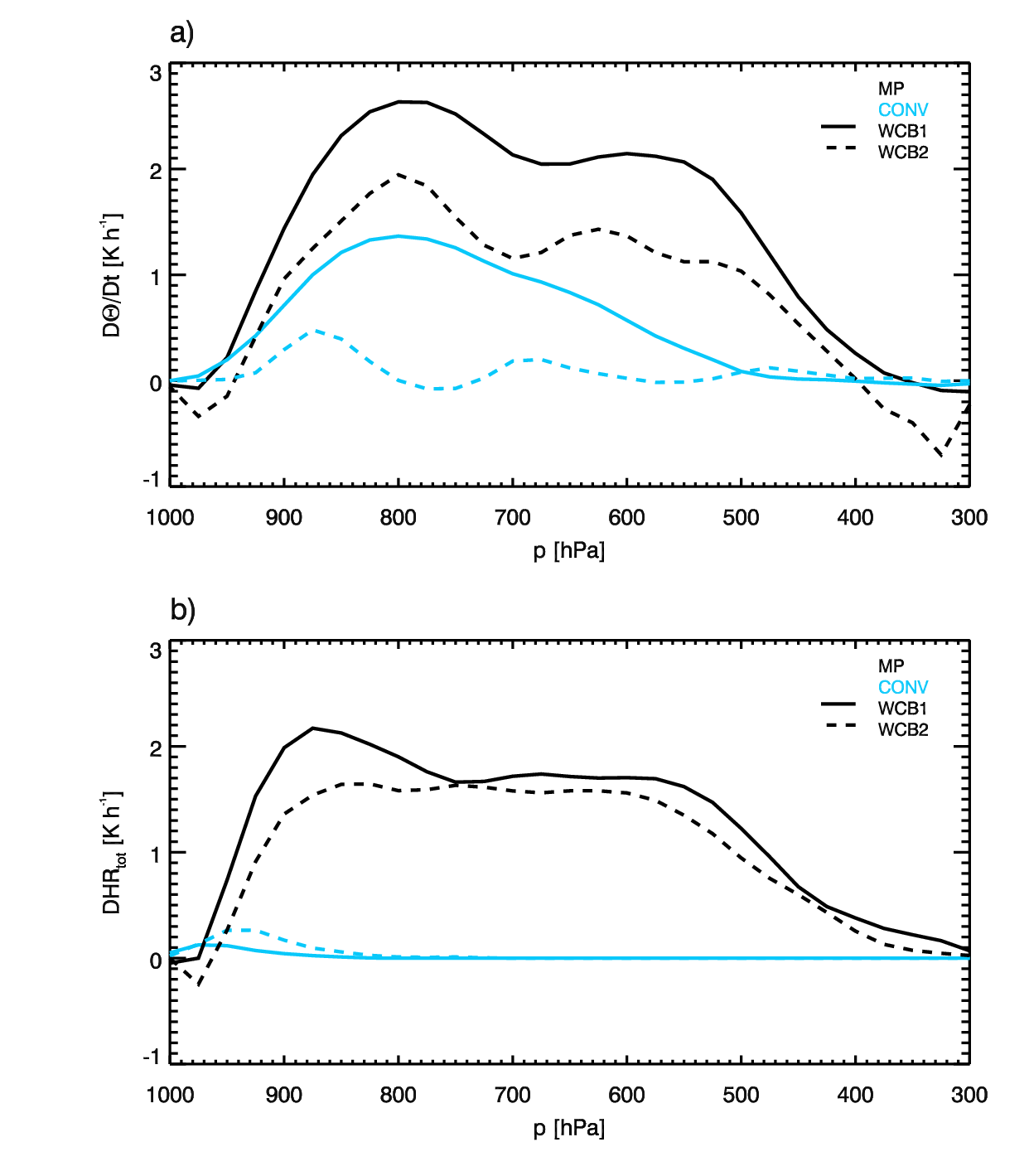 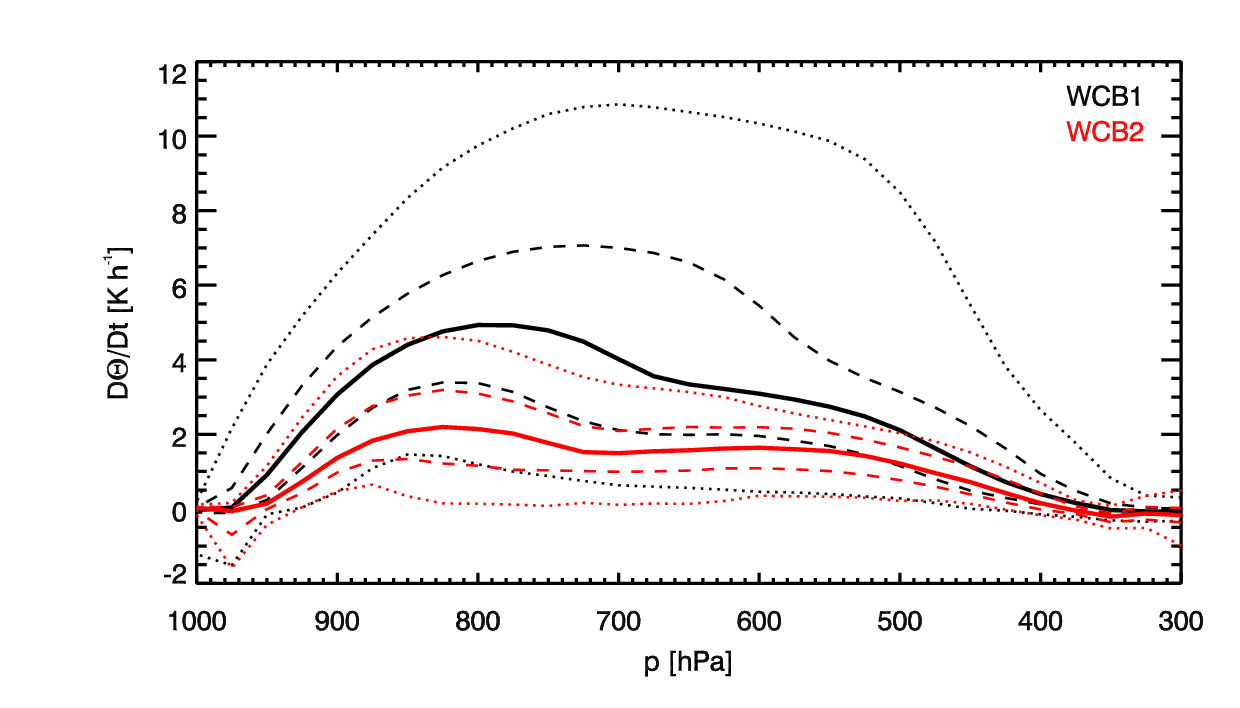 The COSMO model
One of the most important differences appears to be in the convection schemes
MetUM: Gregory and Rowntree (1990)
COSMO model: Tiedtke (1989)
This leads to differences in the partition between parameterised and resolved convection in this case
Martínez-Alvarado et al. (2013, in preparation) 
Figure courtesy Hanna Joos
The warm conveyor belt
Summary
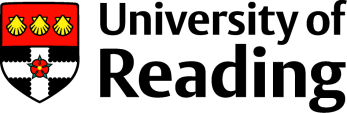 WCB1 and WCB2 exhibited distinct behaviour due to differences in diabatic processes acting upon them.
WCB1 was subject to strong line convection along the southern end of the cold front. 
WCB2 was mainly subject to large-scale ascent close the cyclone centre and the warm front.
The models used to simulate this cyclone dealt with these processes differently leading to differences in the parameterised v resolved convection partition
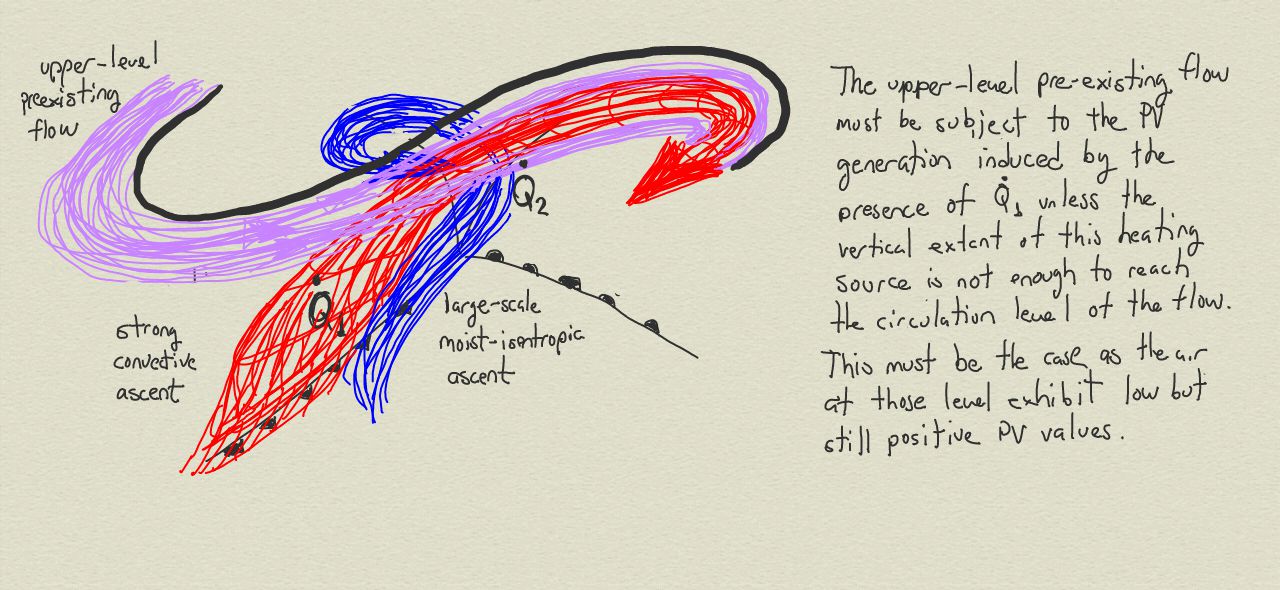 The warm conveyor belt
Summary
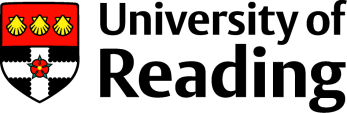 WCB1 and WCB2 exhibited distinct behaviour due to differences in diabatic processes acting upon them.
WCB1 was subject to strong line convection along the southern end of the cold front. 
WCB2 was mainly subject to large-scale ascent close the cyclone centre and the warm front.
The models used to simulate this cyclone dealt with these processes differently leading to differences in the parameterised v resolved convection partition
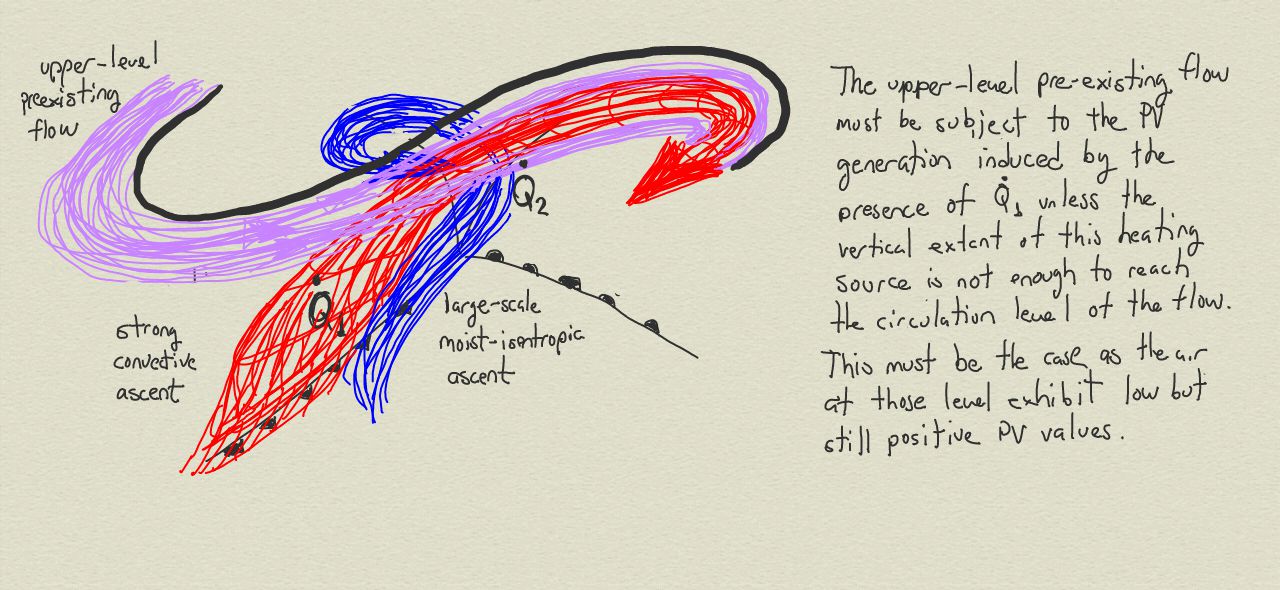 What should we expect if the parameterised v resolved convection partition is changed in a model?
25
Case-study II: 30 September 2011
Convection parameterisation
Convective–large-scale (resolved) precipitation partition
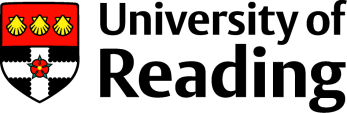 Case-study II: 30 September 2011
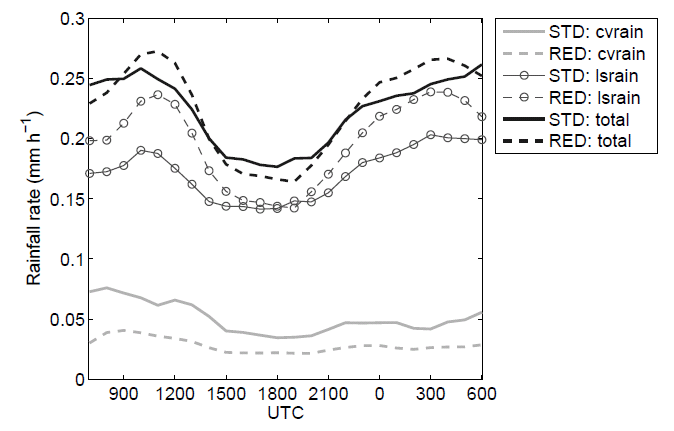 Two model runs for the same case
one with standard convection STDCON and 
a second one with reduced convection REDCON
Under certain conditions this does not result in unrealistic behaviour (Done et al 2006).
Rain rate averaged over an area of 1500-km radius centred on the low pressure centre, showing the contributions from convective (cvrain) and large-scale rain (lsrain) to the total precipitation (total) for STDCON and REDCON.
Trajectory analysis
STD CON
RED CON
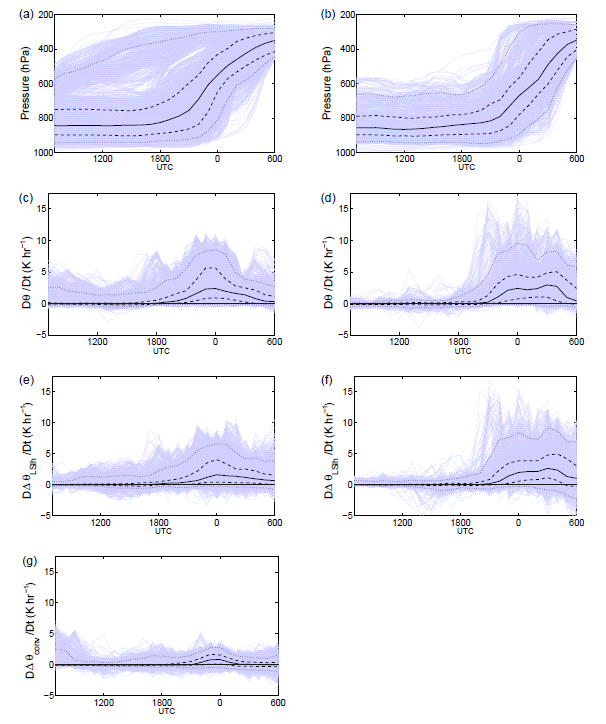 Pressure
Evolution along trajectories that have strong accumulated heating. 
Solid lines represent the median
Dashed lines represent the 25th and 75th percentiles
Dotted lines represent the 5th and 95th percentiles of the trajectory ensemble
Purple lines represent individual trajectories.
Total heating rate
Heating rate due to large-scale latent heat
Heating due to parameterised convection
Perturbed parameterised – resolved convection partition
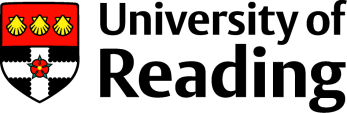 Standard parameterised
convection
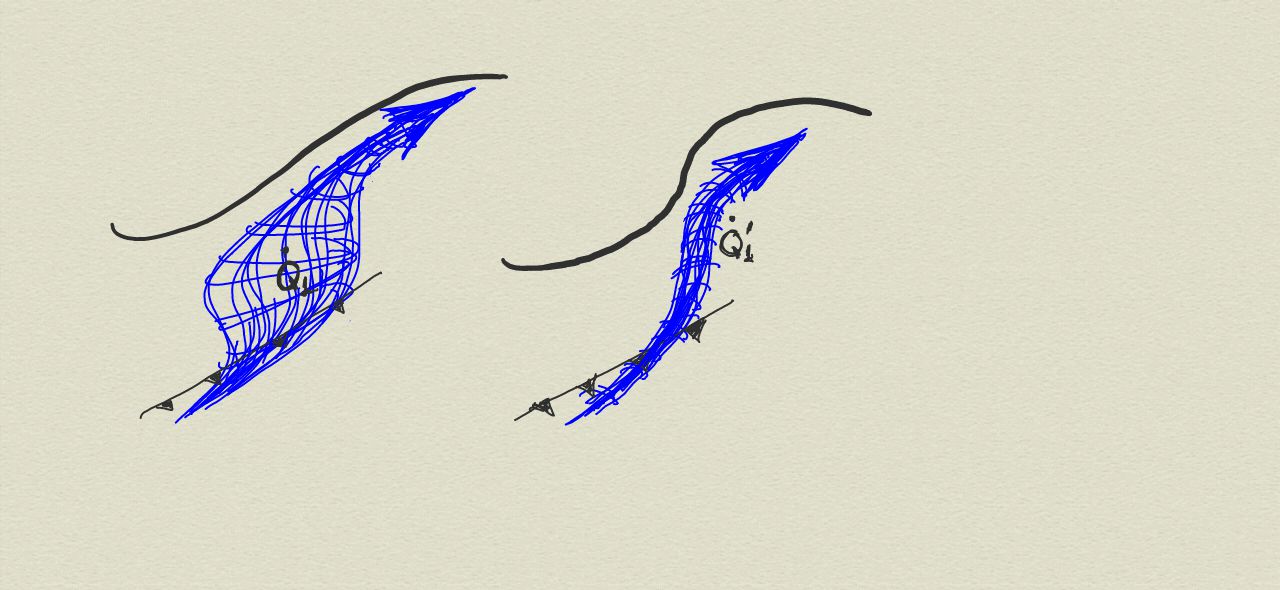 Reduced parameterised convection
Perturbed parameterised – resolved convection partition
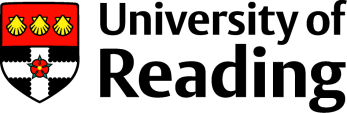 Case-study II: 30 September 2011
REDCON – q0 at 330 K
STDCON – q0 at 330 K
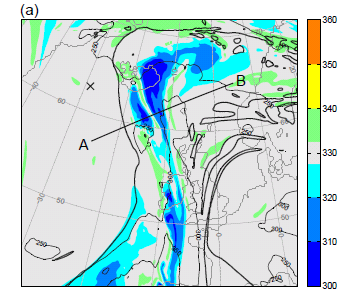 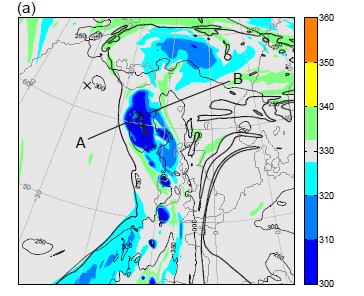 K
K
Interpretation: 
Cold colours: air masses at lower levels at the start of the simulation -  ascent
Warm colours: air masses at upper levels at the start of the simulation - descent
30
Case-study III: 8 December 2011
Low levels
Cyclone vertical structure
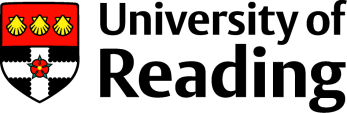 S
N
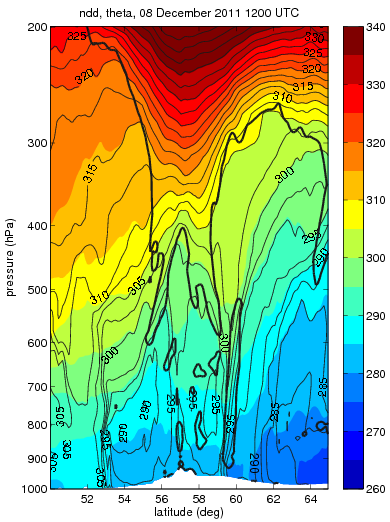 N
305-K
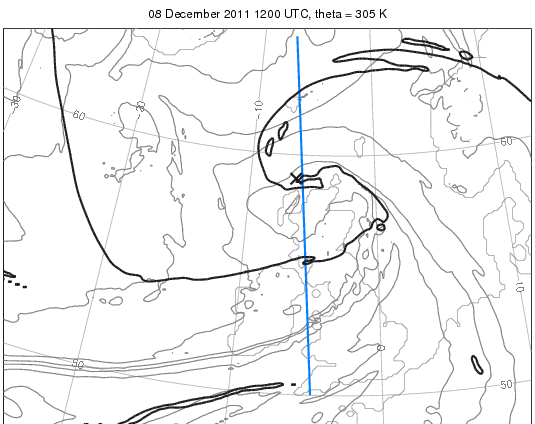 WCB1
WCB1
WCB2
S
300 K
N
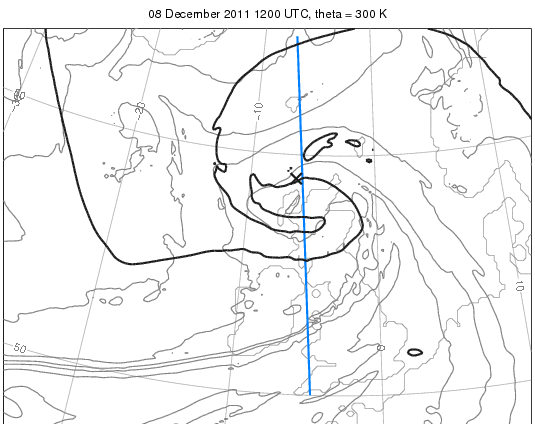 CCB
WCB2
Warm front
Cold front
S
Cyclone vertical structure
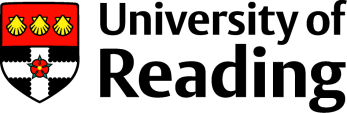 S
N
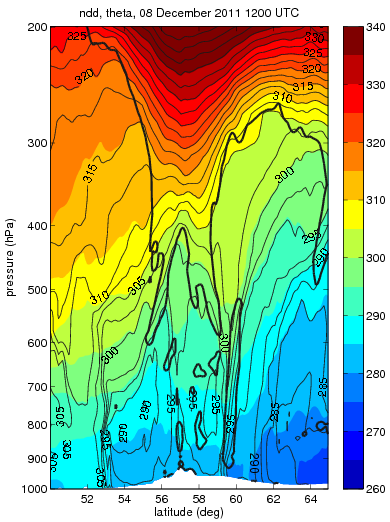 N
305-K
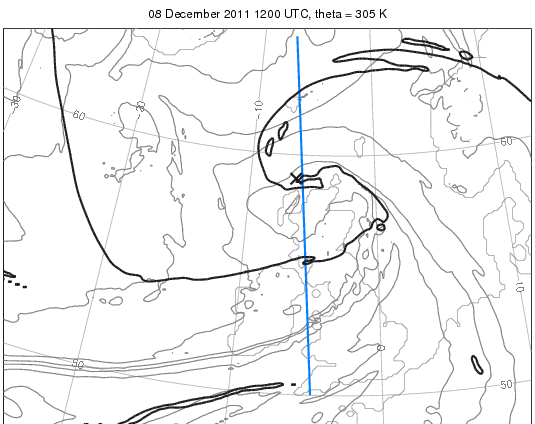 WCB1
WCB1
WCB2
S
300 K
N
Low-level strong winds
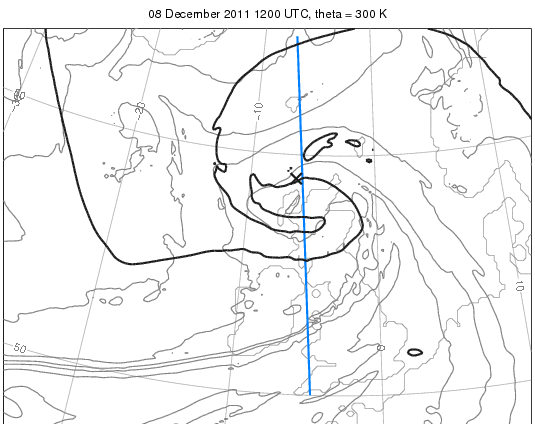 CCB
WCB2
Frontal fracture zone
Warm front
Warm seclusion
Cold front
S
Strong winds near the cyclone centre – case-study III
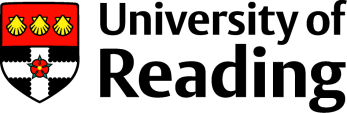 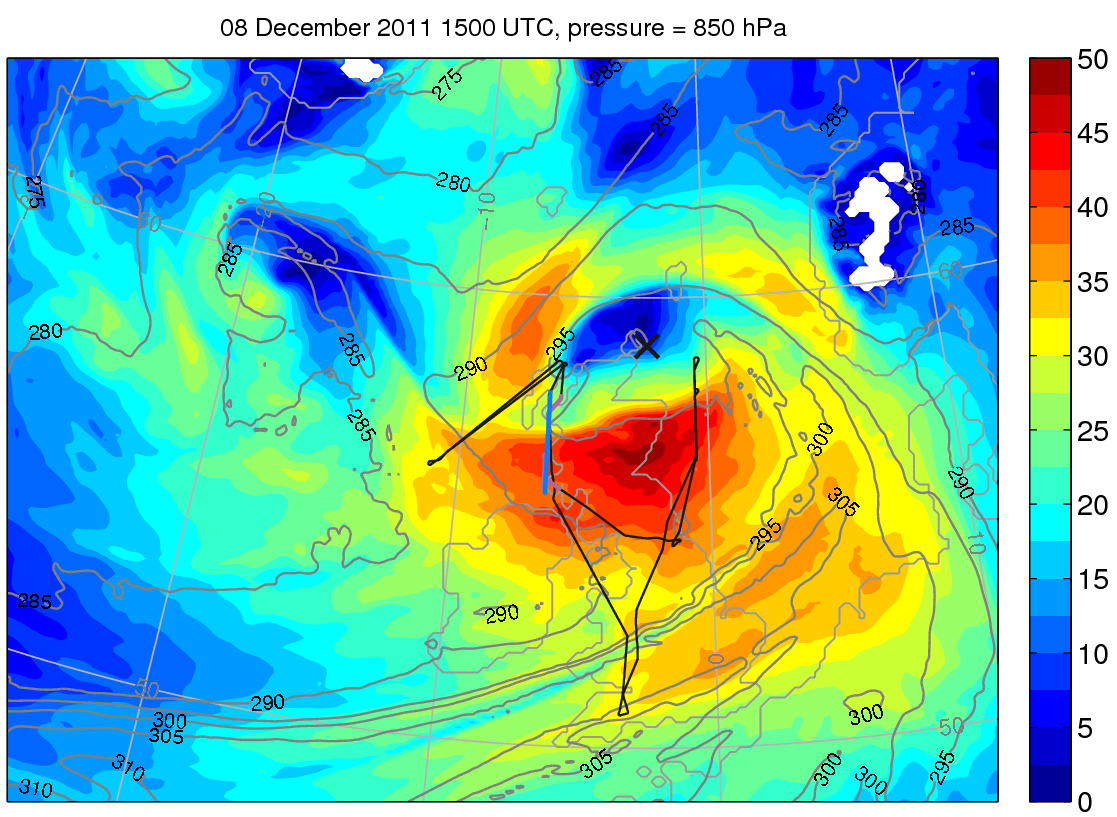 1500 UTC 8 December 2011

Colour shading – 850-hPa wind speed in m s-1

Thin grey – 850-hPa equivalent potential temperature

Thin black – Research aircraft flight track

Blue – vertical section to be shown later
The vertical structure of the frontal fracture zone
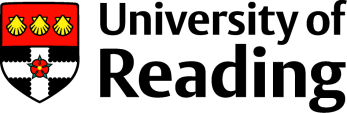 Cyclone Anna on 26 February 2002

Wet-bulb potential temperature
Wind speed
Negative vertical velocity
Dynamical tropopause
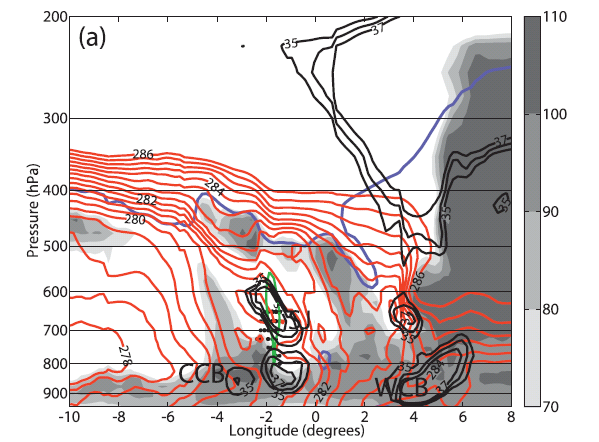 Relative humidity wrt ice (%)
What stream originates this maxima in wind speed?
Martínez-Alvarado et al. (2010)
Air streams near the cyclone centre – case-study III
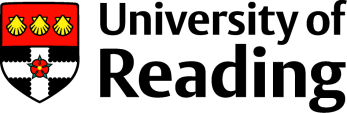 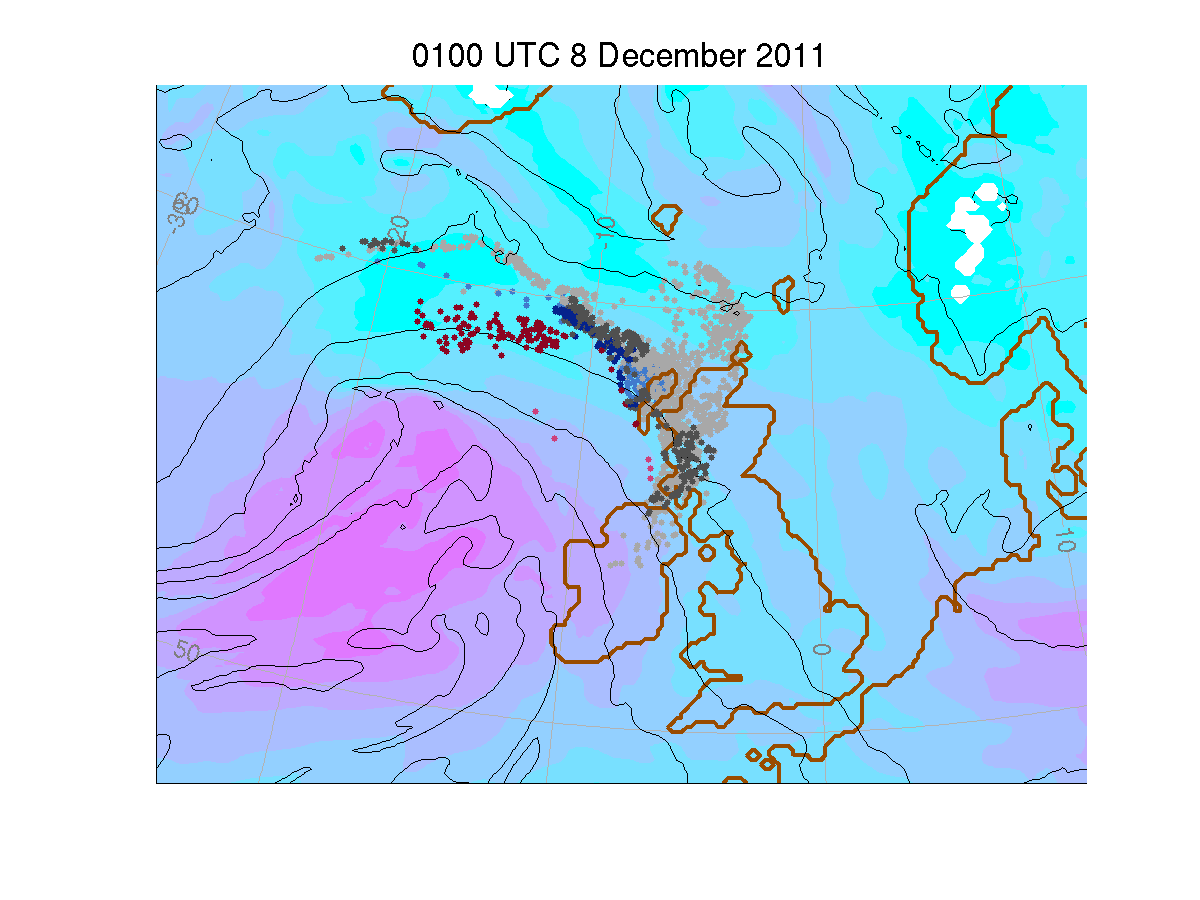 Colour shading – wind speed: pink – strong, blue – weak
Thin black: 850-hPa equivalent potential temperature
Three streams: 
Cold conveyor belt: S1@16
Sting jet: S2@16: 
Second cold conveyor belt: S3@16:
Air streams near the cyclone centre – case-study III
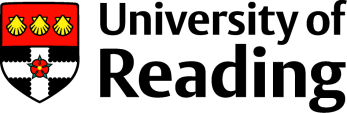 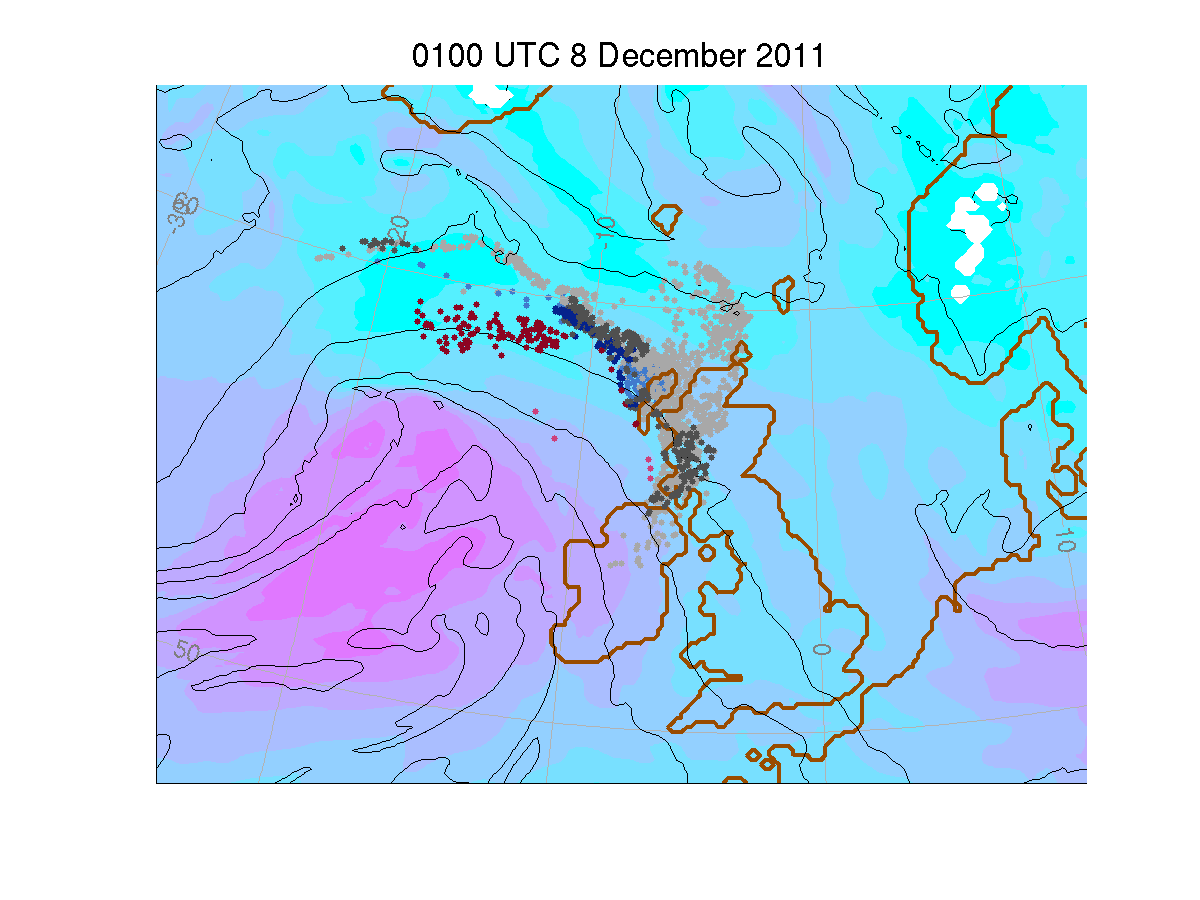 Colour shading – wind speed: pink – strong, blue – weak
Thin black: 850-hPa equivalent potential temperature
Three streams: 
Cold conveyor belt: S1@16
Sting jet: S2@16: 
Second cold conveyor belt: S3@16:
Air streams near the cyclone centre – case-study III
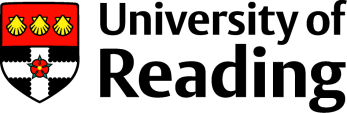 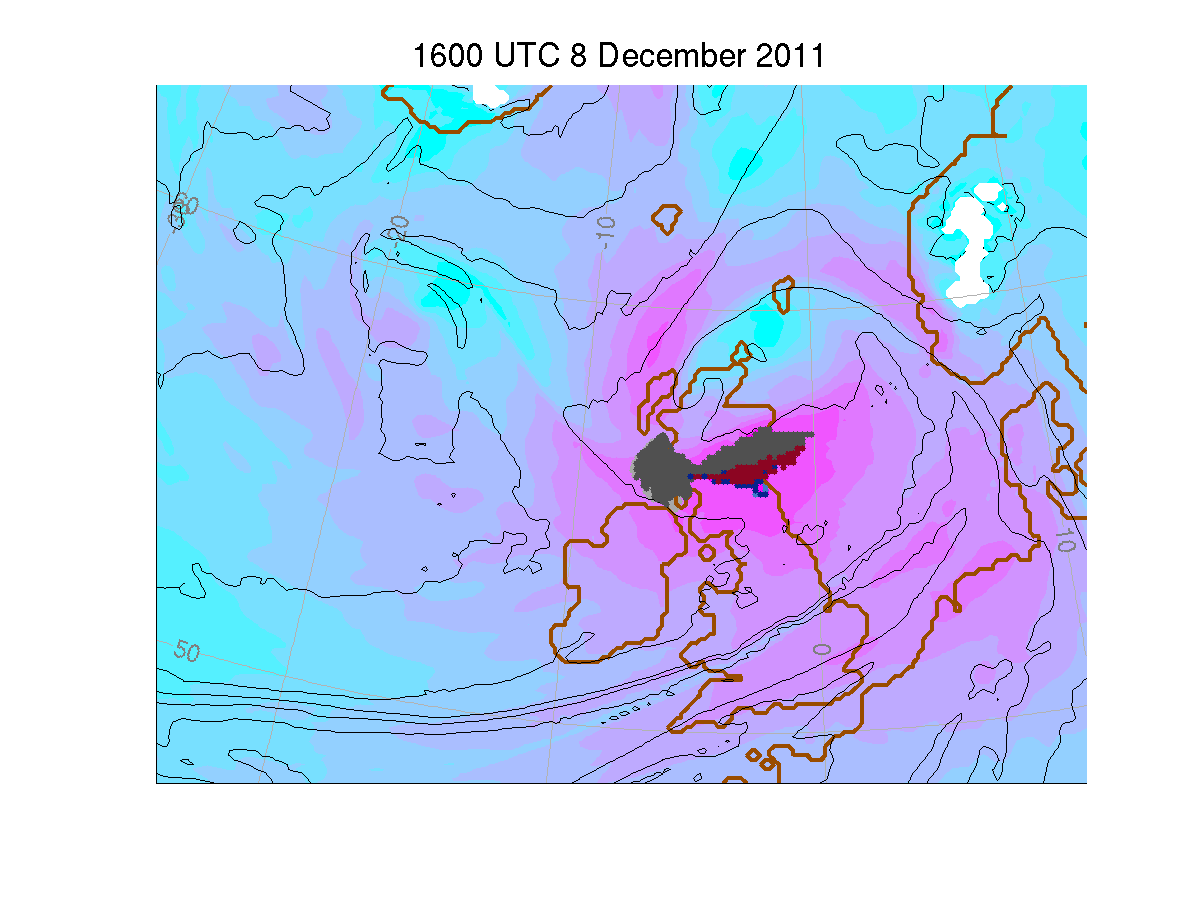 Colour shading – wind speed: pink – strong, blue – weak
Thin black: 850-hPa equivalent potential temperature
Three streams: 
Cold conveyor belt: S1@16
Sting jet: S2@16: 
Second cold conveyor belt: S3@16:
Air masses arriving in strong-wind regions
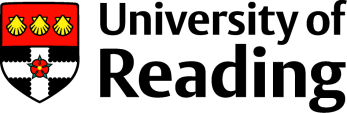 1500 UTC
S1@16
S2@16
S3@16
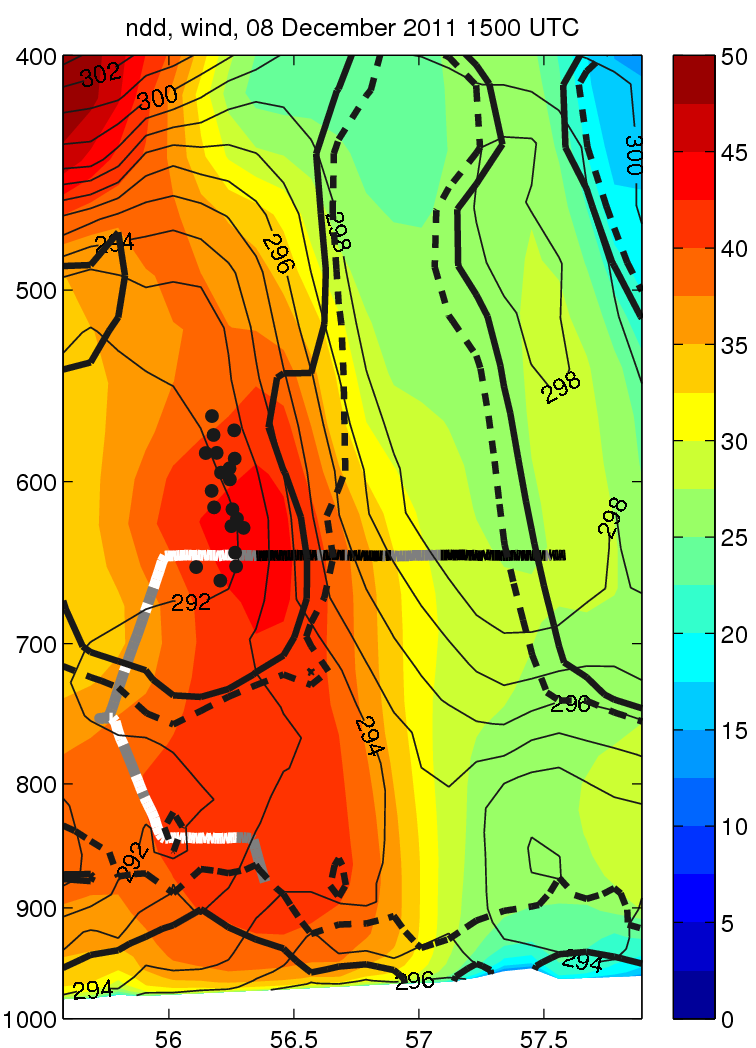 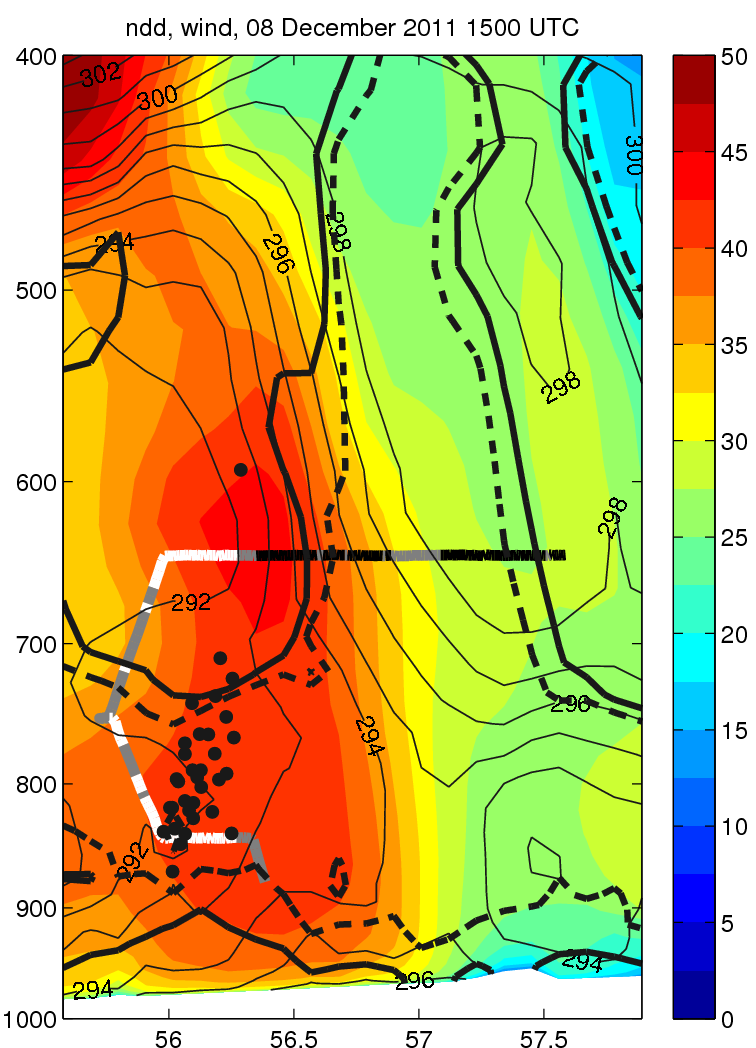 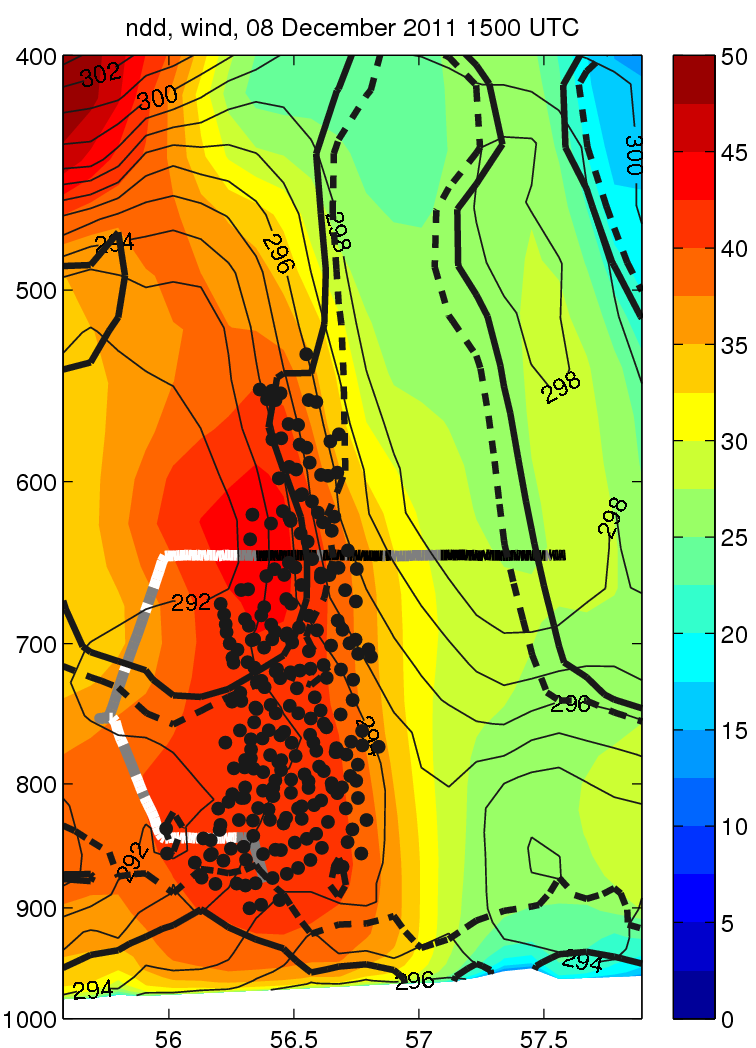 Flight track coloured by measured CO simply ranked as low (black) medium
(grey) and high (white)
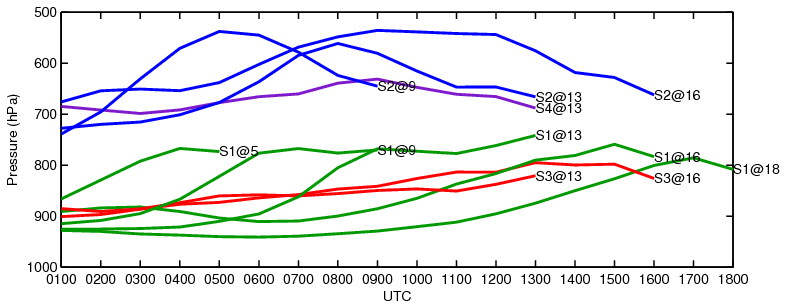 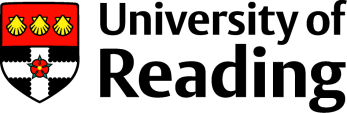 Variables along trajectories showing the trajectory-ensemble median for the identified air masses
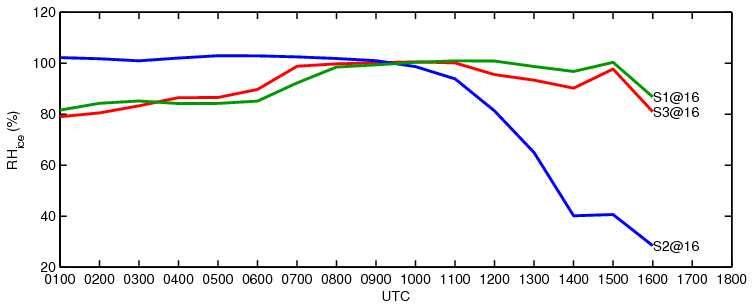 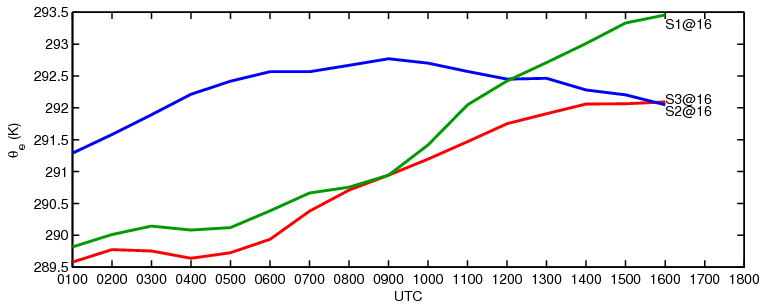 Physical processes
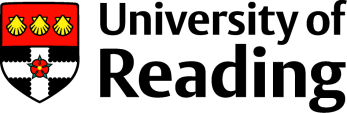 Rate of change of q
Rate of change of q
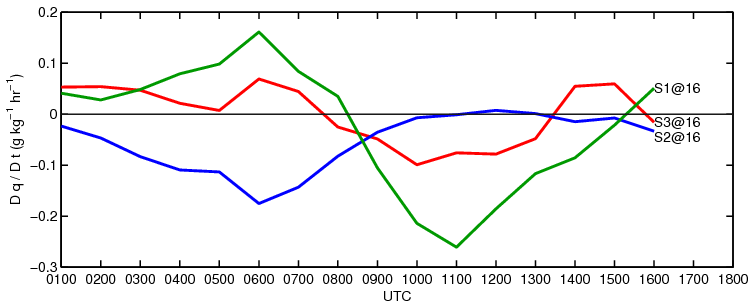 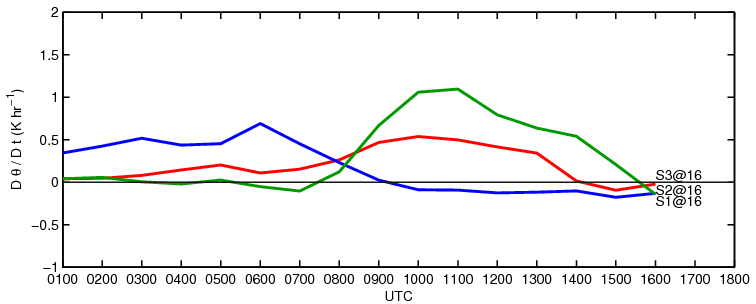 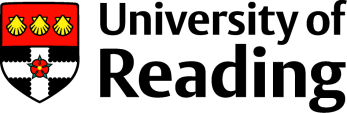 Microphysics
Convection
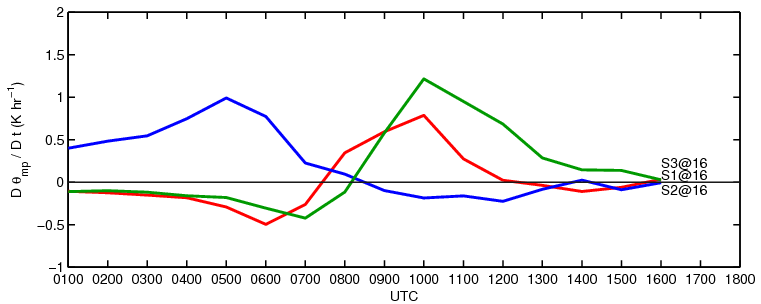 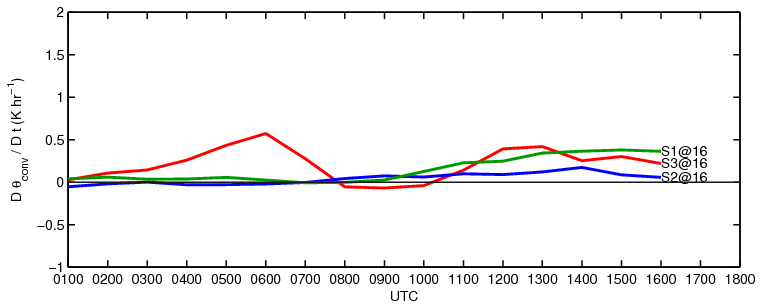 BL mixing
S1@16
S2@16
S3@16
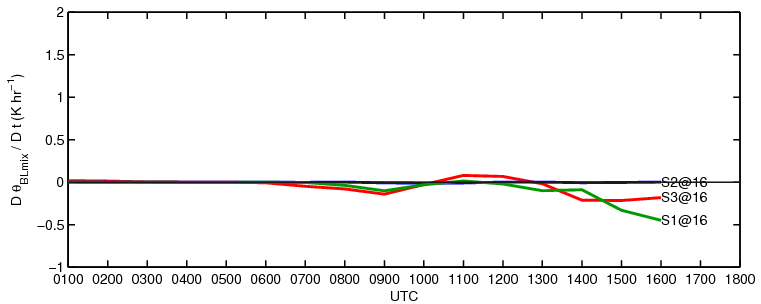 Strong winds near the cyclone centre
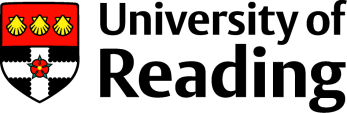 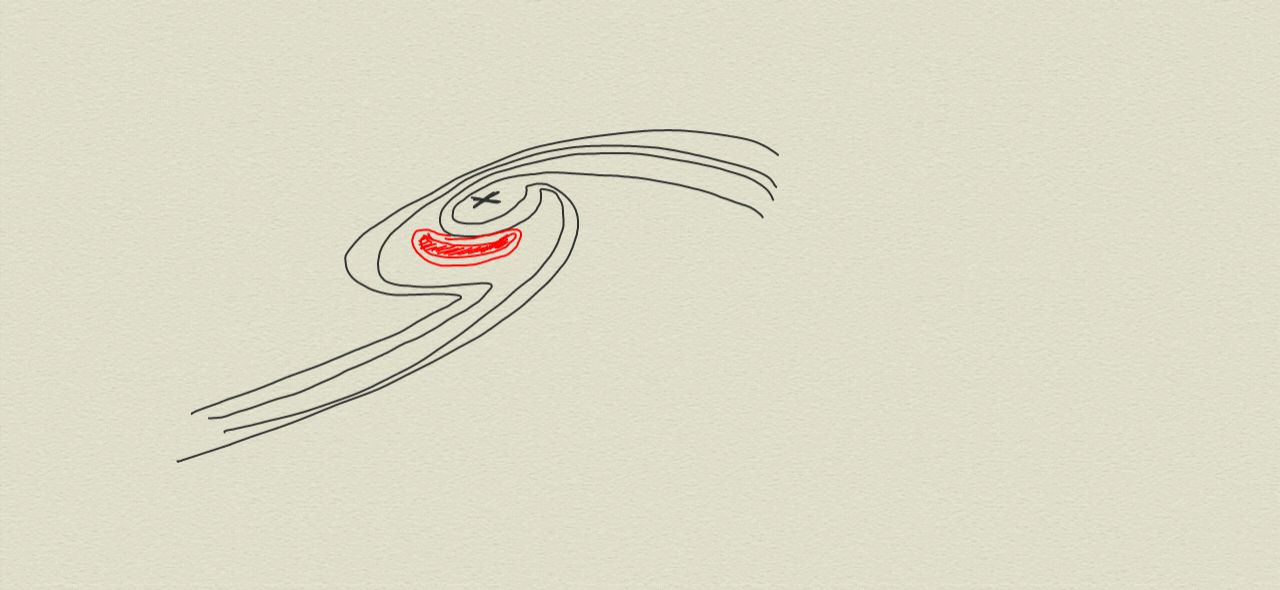 Strong winds near the cyclone centre
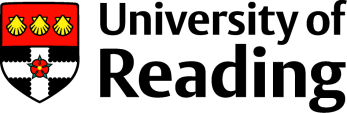 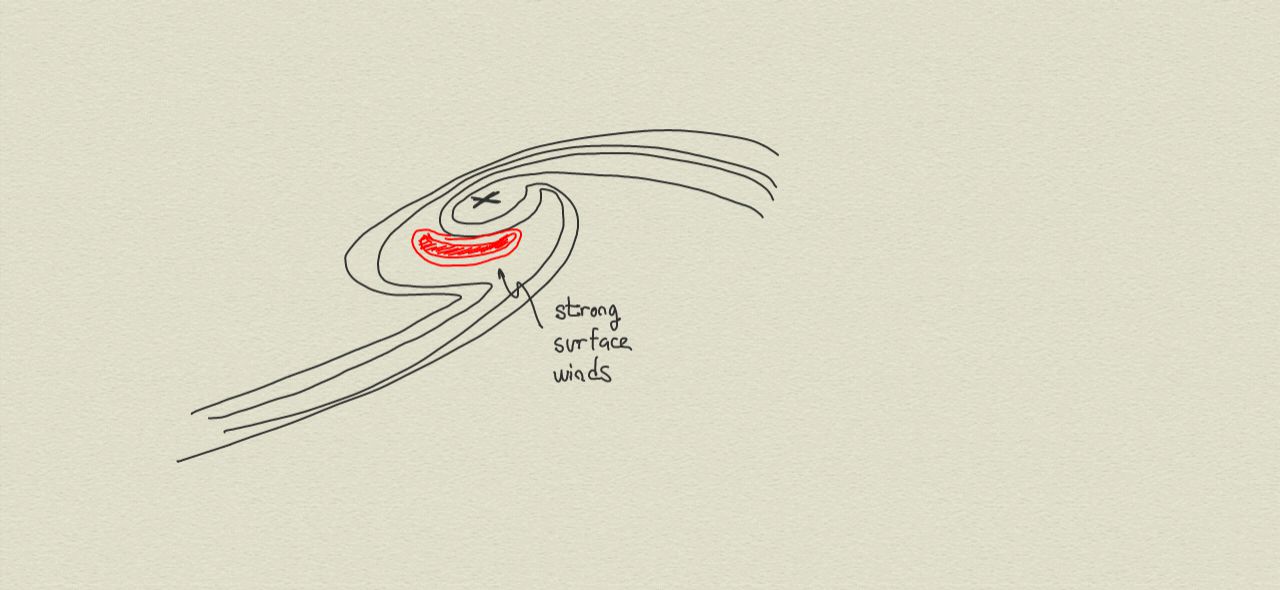 Strong winds near the cyclone centre
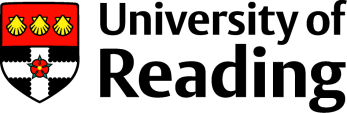 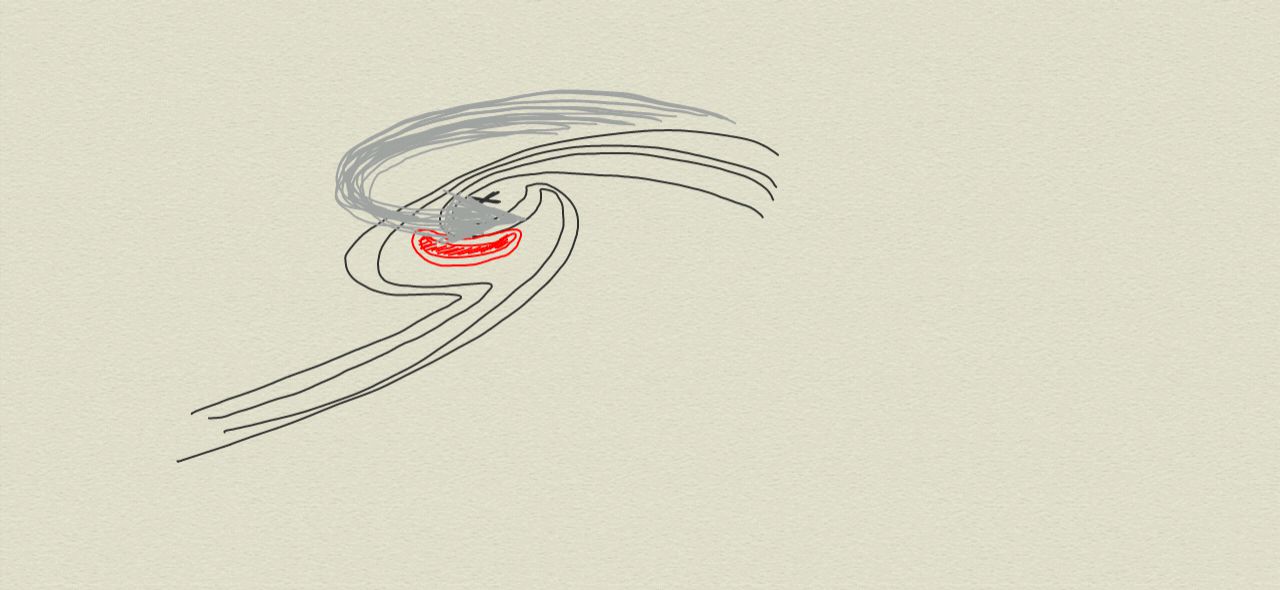 Strong winds near the cyclone centre
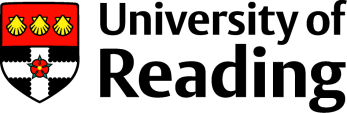 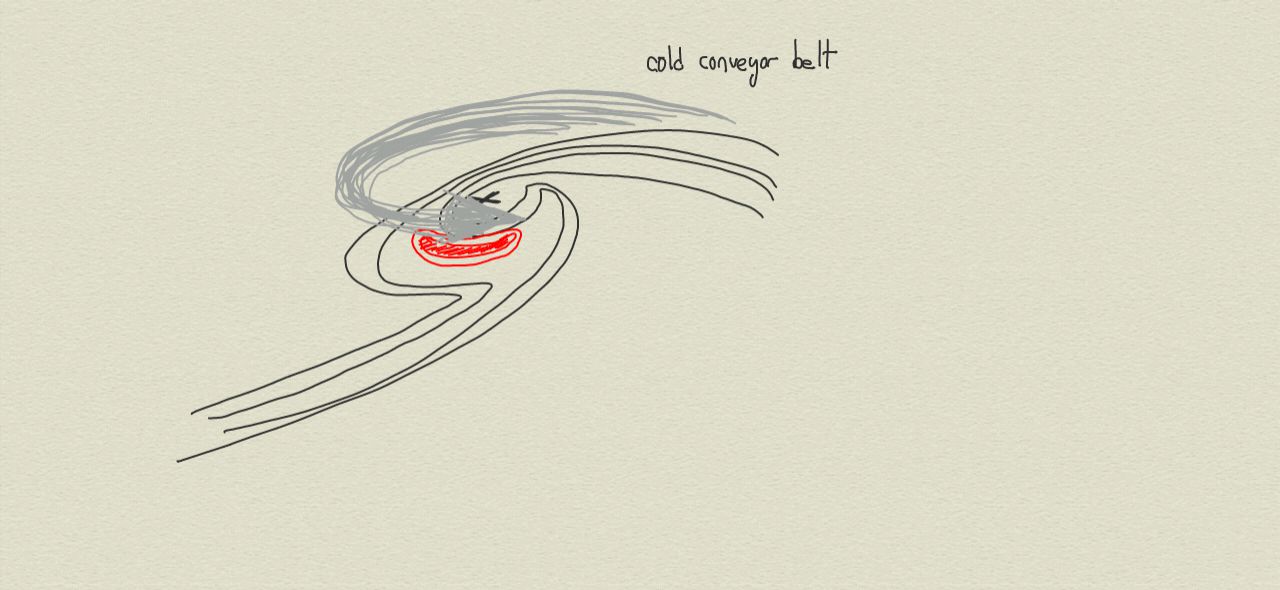 Strong winds near the cyclone centre
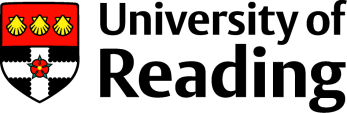 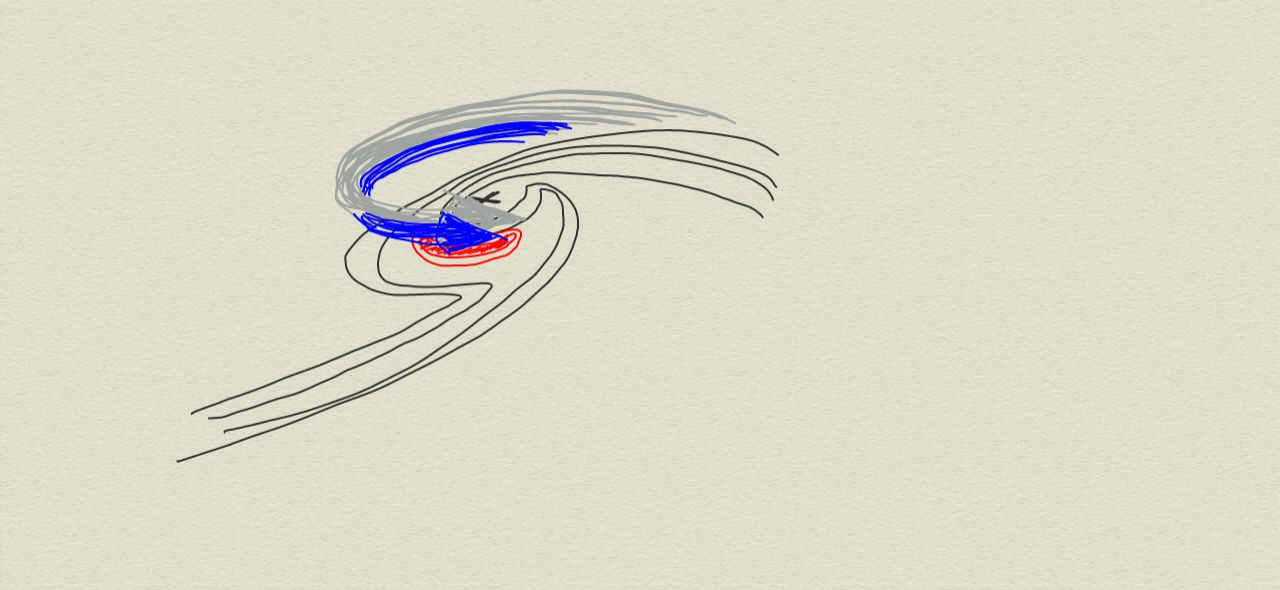 Strong winds near the cyclone centre
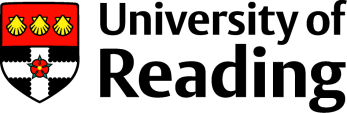 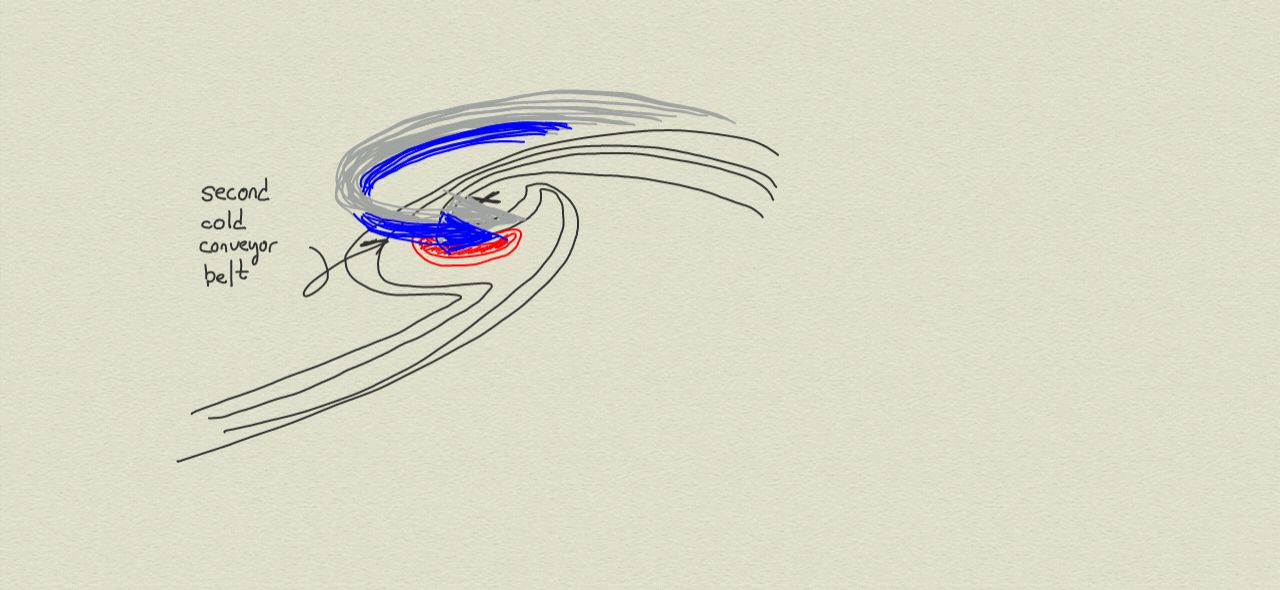 Strong winds near the cyclone centre
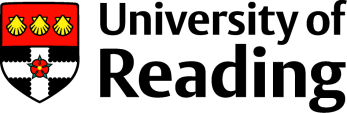 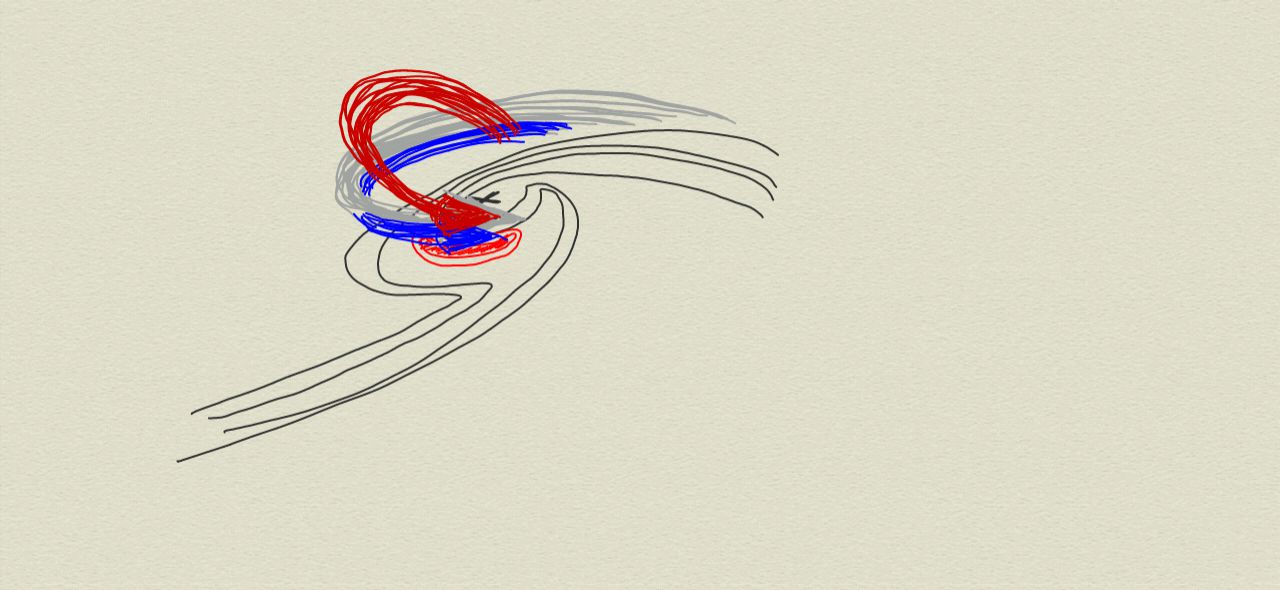 Strong winds near the cyclone centre
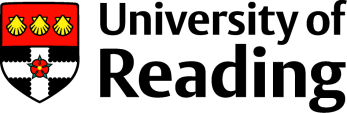 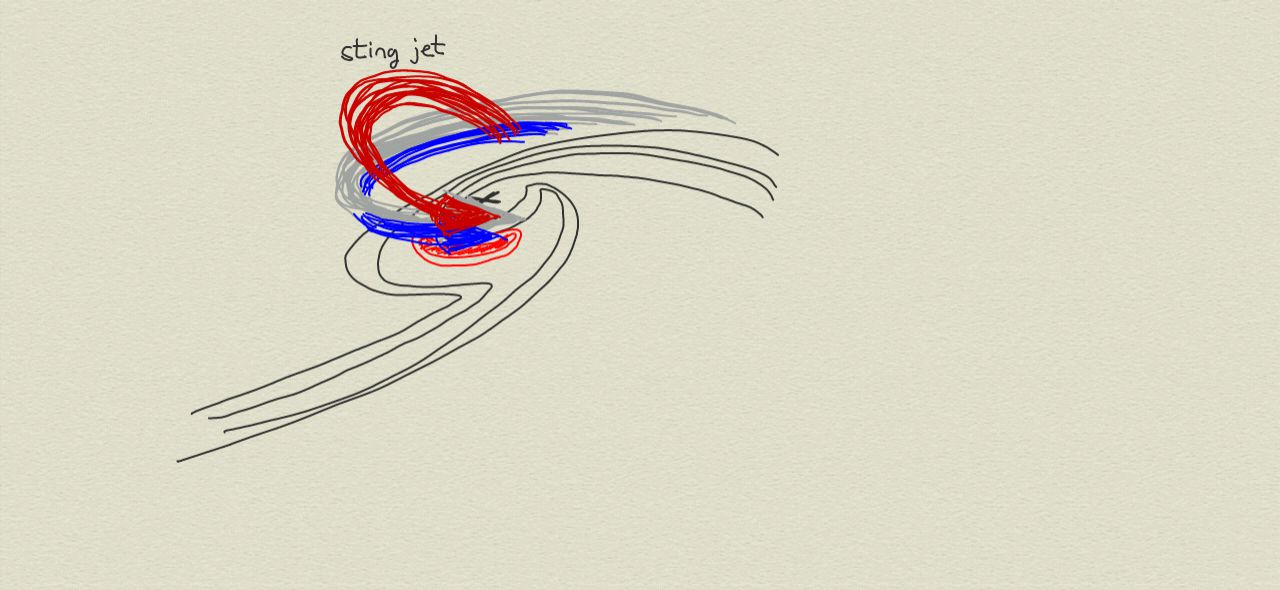 Strong winds near the cyclone centre
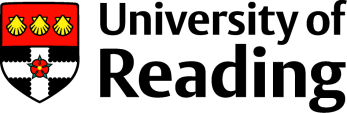 Three streams converging in regions of strong winds were identified at several times during the cyclone life-cycle
These satisfied the description of 
Cold conveyor belts
Sting jets
The cold conveyor belts start behind the warm front but are subject to diabatic processes at low levels that made them move towards the cyclone centre
In comparison, sting jets experience less variation in equivalent potential temperature
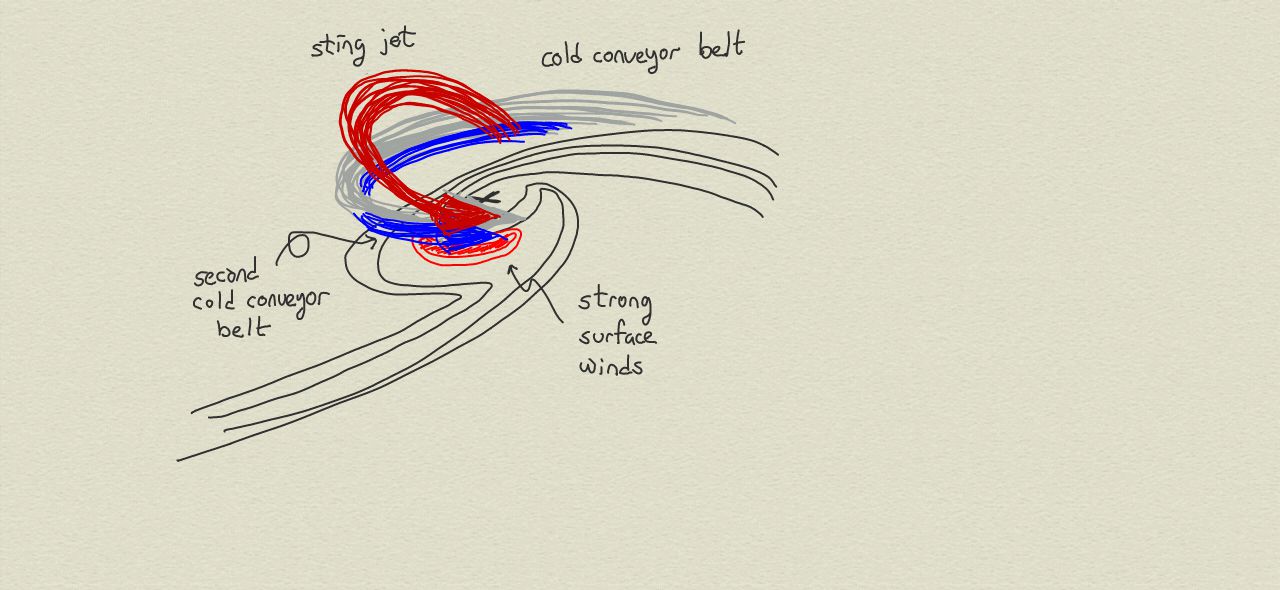 Concluding remarks
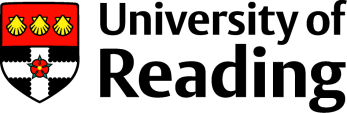 The conveyor belt paradigm is a powerful conceptual viewpoint that remains largely unchanged since its origins in the 1970s
The availability of new tools in terms of observations, model resolution and computing power enables us to add more details especially into the smaller scales
Improved knowledge of diabatic processes acting on these streams
Better understanding on how well our models behave
Hopefully leading to better ways of representing the real atmosphere
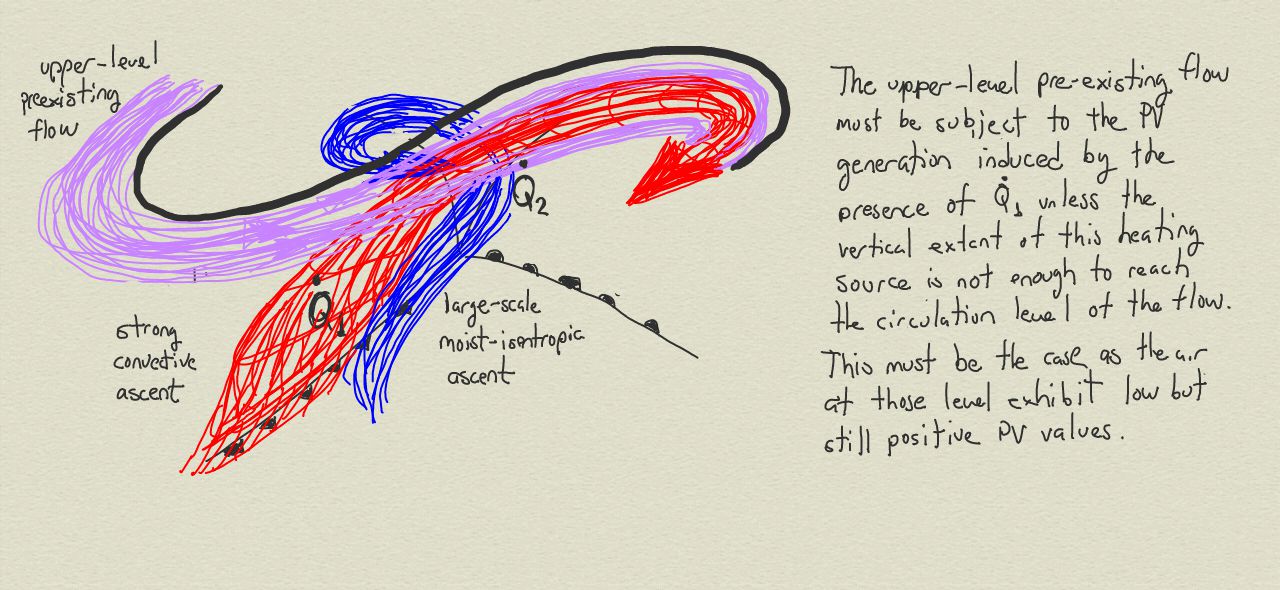 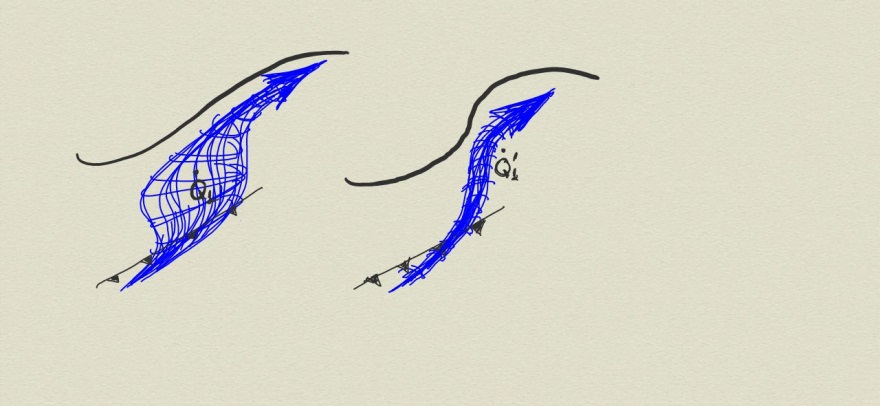 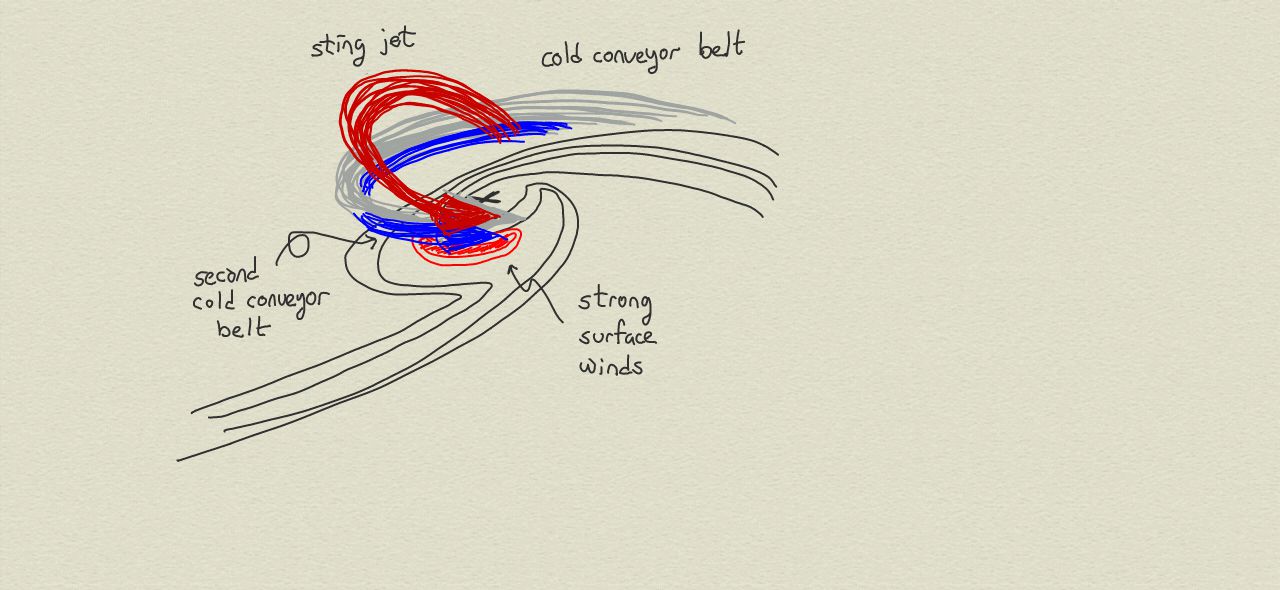 40
Concluding remarks
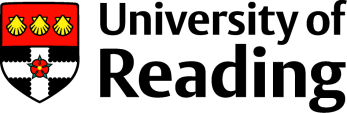 The conveyor belt paradigm is a powerful conceptual viewpoint that remains largely unchanged since its origins in the 1970s
The availability of new tools in terms of observations, model resolution and computing power enables us to add more details especially into the smaller scales
Improved knowledge of diabatic processes acting on these streams
Better understanding on how well our models behave
Hopefully leading to better ways of representing the real atmosphere
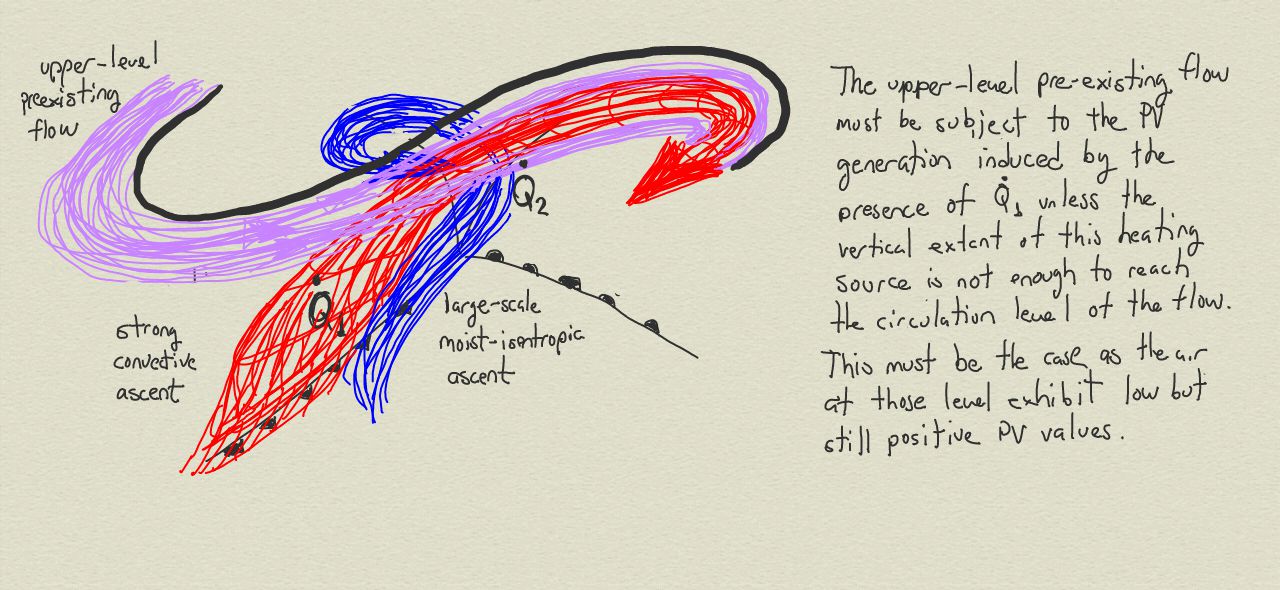 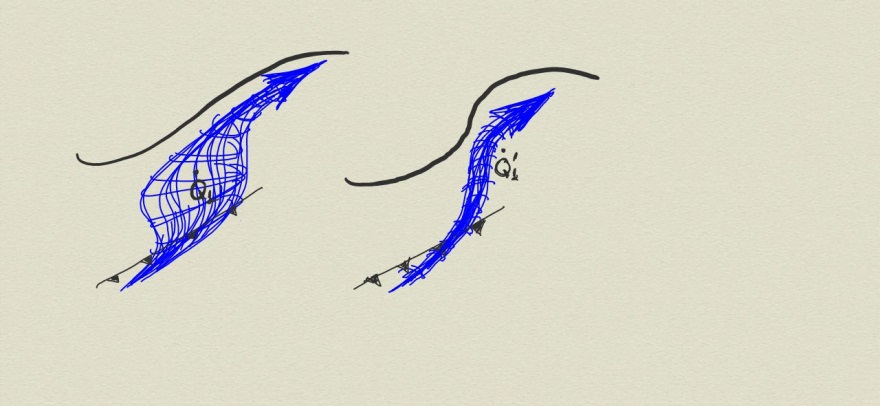 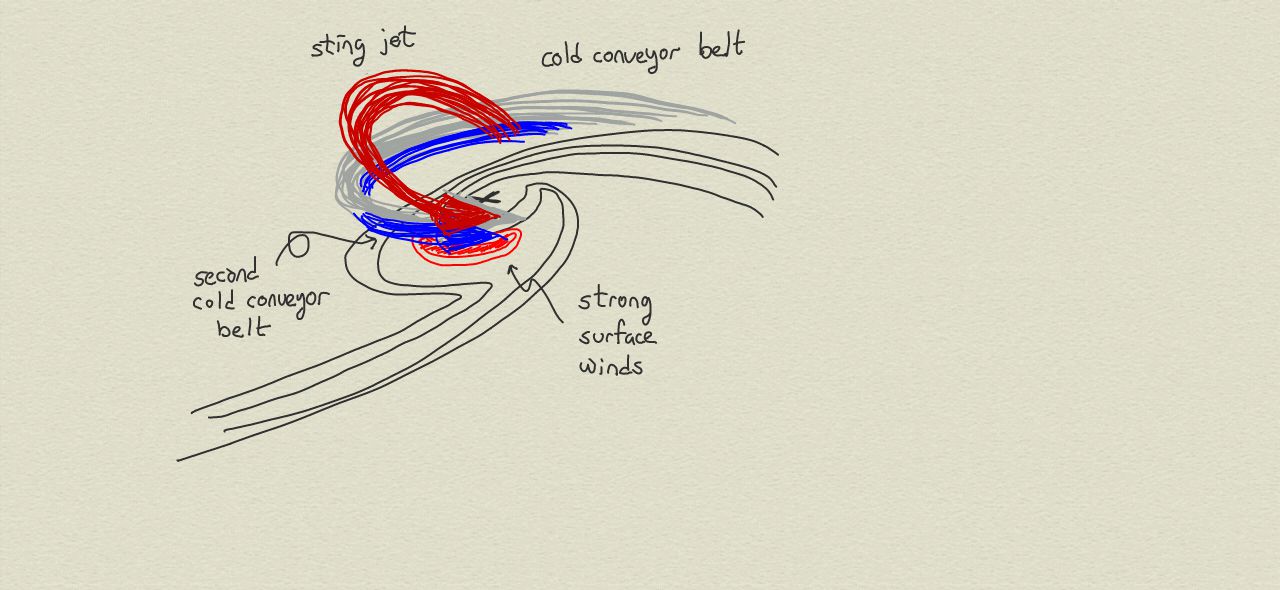 THE END